Signed Biodiversity Data Packages
A Method to Cite, Verify, Mobilize, and Future Proof, Large Image Corpora. Digital Data in Biodiversity Data Conference 2023 
@ Arizona State University 5-7 June 2023. doi:10.5281/zenodo.7990927
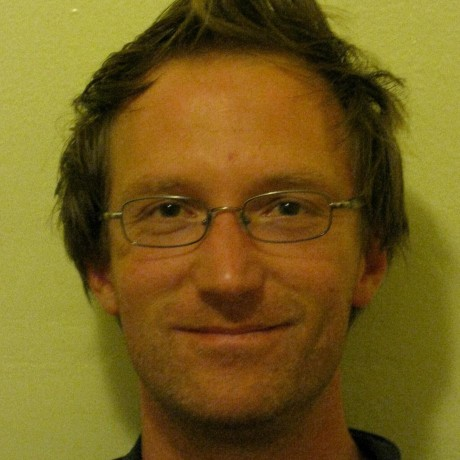 Jorrit H. Poelen https://jhpoelen.nl 
Ronin Institute, UC Santa Barbara Cheadle Center for Biodiversity and Ecological Restoration
https://orcid.org/0000-0003-3138-4118
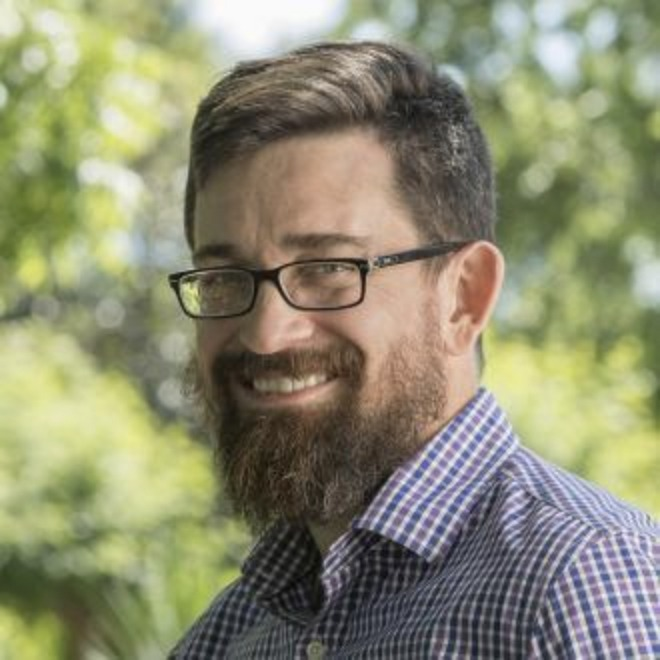 Jason Best https://fwbg.org/about-us/staff/jason-best/
Botanical Research Institute Texas
https://orcid.org/0000-0002-7414-5523
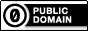 At Digital Data in Biodiversity Conference 2022, Jason Best accepted my offer to make a copy of their 13 TB image corpus for a ☕ and a 🍪.
On 05/23/22 14:43, Jorrit Poelen wrote:
Hey Jason -

Thanks for the chat earlier at the Digital Data conference.

I am serious about taking on this 13 TB image corpus challenge.

[...]

thx,

-jorrit
On 5/23/22 16:32, Jason Best wrote:
Hello Jorrit,
Thank you for the offer to provide additional back up for our images! BRIT is home to three primary and distinct plant collections which we acquired when they were orphaned by their original universities. 

[...] 

Let me know how you like your coffee and cookies.

Thanks!
Jason
On 5/23/22 16:32, Jason Best wrote:
Hello Jorrit,
Thank you for the offer to provide additional back up for our images! BRIT is home to three primary and distinct plant collections which we acquired when they were orphaned by their original universities. 

[...] 

Let me know how you like your coffee and cookies.

Thanks!
Jason
Incentivized Goal

Create 💾 of [...] three primary and distinct plant collections [...] to get ☕ and 🍪.
1. How do I efficiently access, and verify, hundreds of thousands of images?

2. How do I cite a version of a large image corpus?
1. How do I efficiently access, and verify, hundreds of thousands of images?

2. How do I cite a version of a large image corpus?
Botanical Research Institute of Texas (BRIT) makes their digital collections available via Darwin Core Archive URLs.
Botanical Research Institute of Texas (BRIT) makes their digital collections available via Darwin Core Archive URLs.

And, URLs are prone to link rot and content drift*.
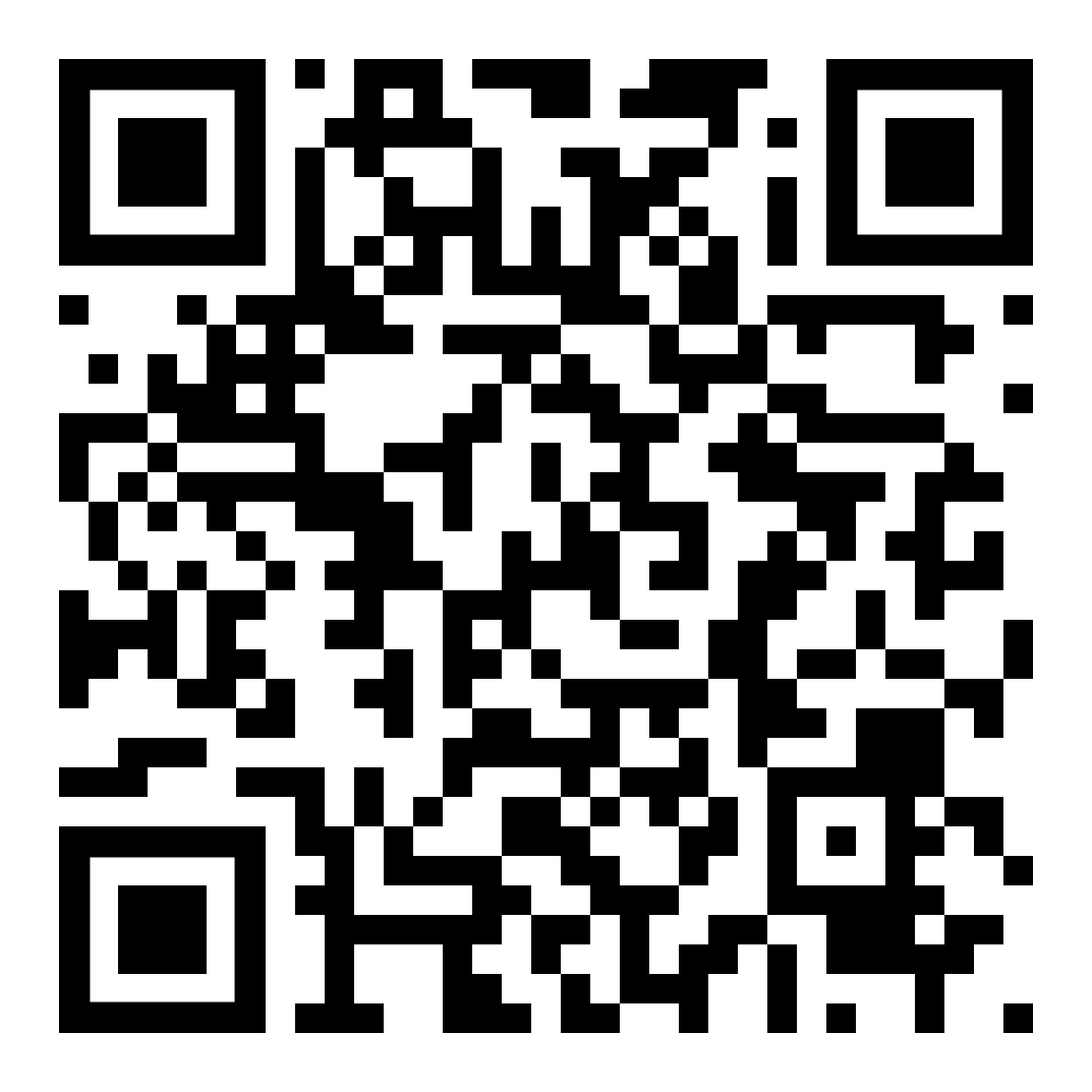 * Elliott et al. 2020 doi:10.1016/j.ecoinf.2020.101132
Version Tracking Workflow*
step 1 of 3: Capture the BRIT DwC-A URLs.


echo\
 https://sernecportal.org/portal/content/dwca/VDB_DwC-A.zip\
 https://sernecportal.org/portal/content/dwca/NLU_DwC-A.zip\
 https://portal.torcherbaria.org/portal/content/dwca/BRIT_DwC-A.zip\
 | tr ' ' '\n'\
 | preston track\
 | grep hasVersion\
 | preston cat\
 [...]
Version Tracking Workflow*
step 2 of 3: Version DwC-As and their images


 [...]
 | xargs preston track\
 | preston dwc-stream\
 | ./list-image-urls.sh\
 | xargs -L25 preston track



* see https://github.com/bio-guoda/preston-brit-2022 for more info
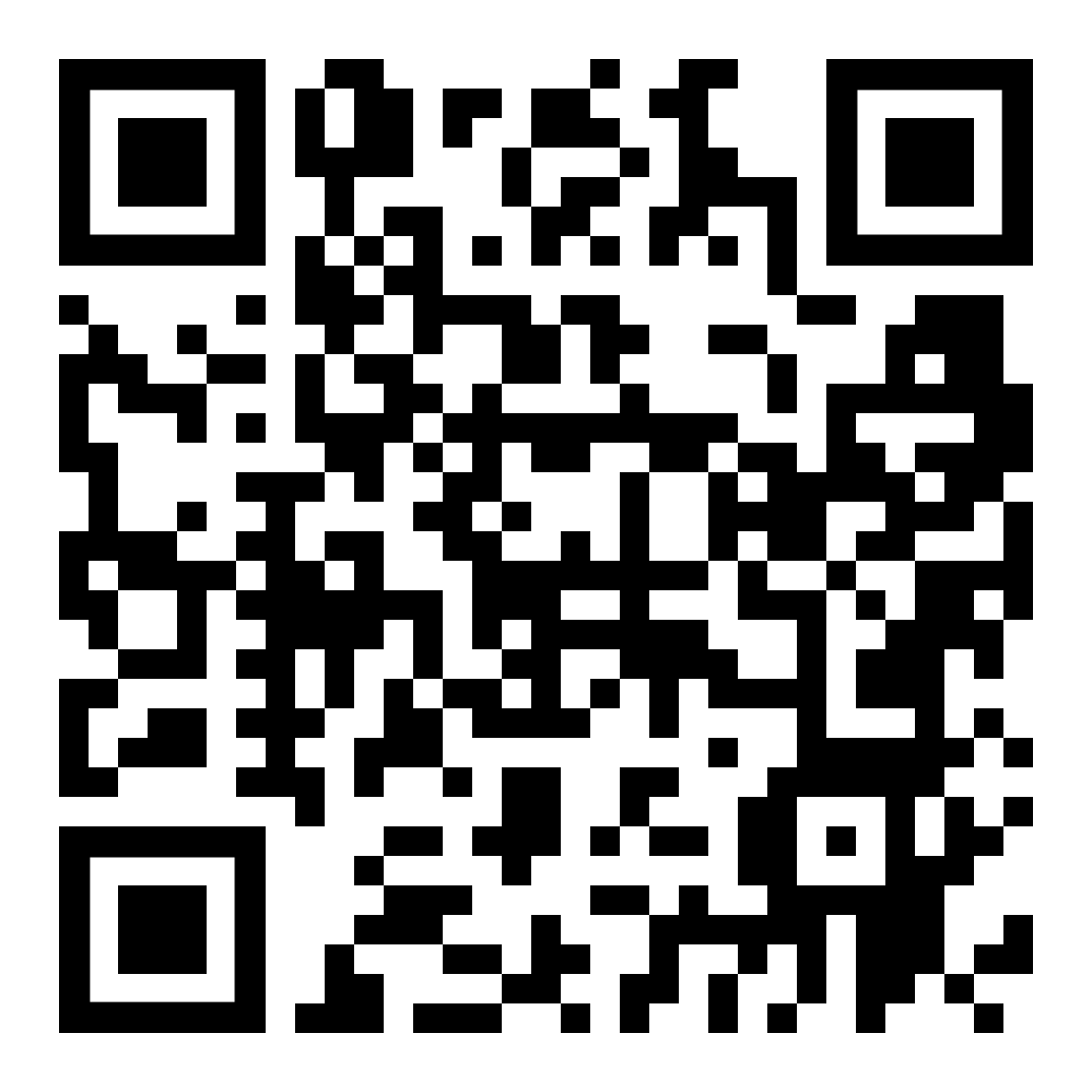 Version Tracking Workflow*
step 3 of 3: Wait for workflow to complete.


⏲️
Version Tracking Workflow*
step 3 of 3: Wait for workflow to complete.


⏲️.
Two Weeks
Version Tracking Workflow*
step 3 of 3: Wait for workflow to complete.


⏲️..
Four Weeks
Version Tracking Workflow*
step 3 of 3: Wait for workflow to complete.


⏲️..	.
Six Weeks
Version Tracking Workflow*
step 3 of 3: Wait two months for workflow to complete.


⏲️..	..💾
Eight Weeks
(Verifiable) BRIT Stats @ 2022-06-06

preston history\
 --remote https://linker.bio\
 --anchor hash://sha256/76d40abccfc71bc2cdaf4ea4a6003b9ac49123b27abe9f0d81e233299baf5e94\
 | tail -n1 | preston cat | grep zip\
 | preston dwc-stream --remote https://linker.bio\
 | jq -c 'select(.["http://rs.tdwg.org/dwc/terms/basisOfRecord"] == "PreservedSpecimen")'\
 | wc -l
990632 (~1.0M preserved specimen records)*

preston history\
 --remote https://linker.bio\
 --anchor hash://sha256/76d40abccfc71bc2cdaf4ea4a6003b9ac49123b27abe9f0d81e233299baf5e94\
 | tail -n1 | preston cat | grep zip\
 | preston dwc-stream --remote https://linker.bio\
 | jq -c 'select(.["http://purl.org/dc/terms/type"] == "StillImage")'\
 | wc -l
826195 (~0.8M still image records)*


* as of 2023-05-30, same URLs yielded 1155419 (~1.2M) preserved specimen records and 923363 (~0.9M) still image records


* see https://github.com/bio-guoda/preston-brit-2022 for more info
1. How do I efficiently access, and verify, hundreds of thousands of images?

2. How do I cite a version of a large image corpus?
Cite BRIT Image Corpus

preston qrcode\
 --remote https://linker.bio\
 --anchor hash://sha256/76d40abccfc71bc2cdaf4ea4a6003b9ac49123b27abe9f0d81e233299baf5e94\
 > qrcode.png 








Elliott et al. 2023 Sci Data doi:10.1038/s41597-023-02230-y
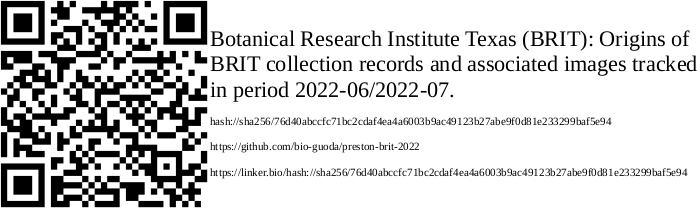 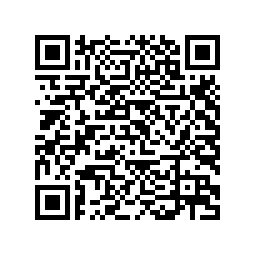 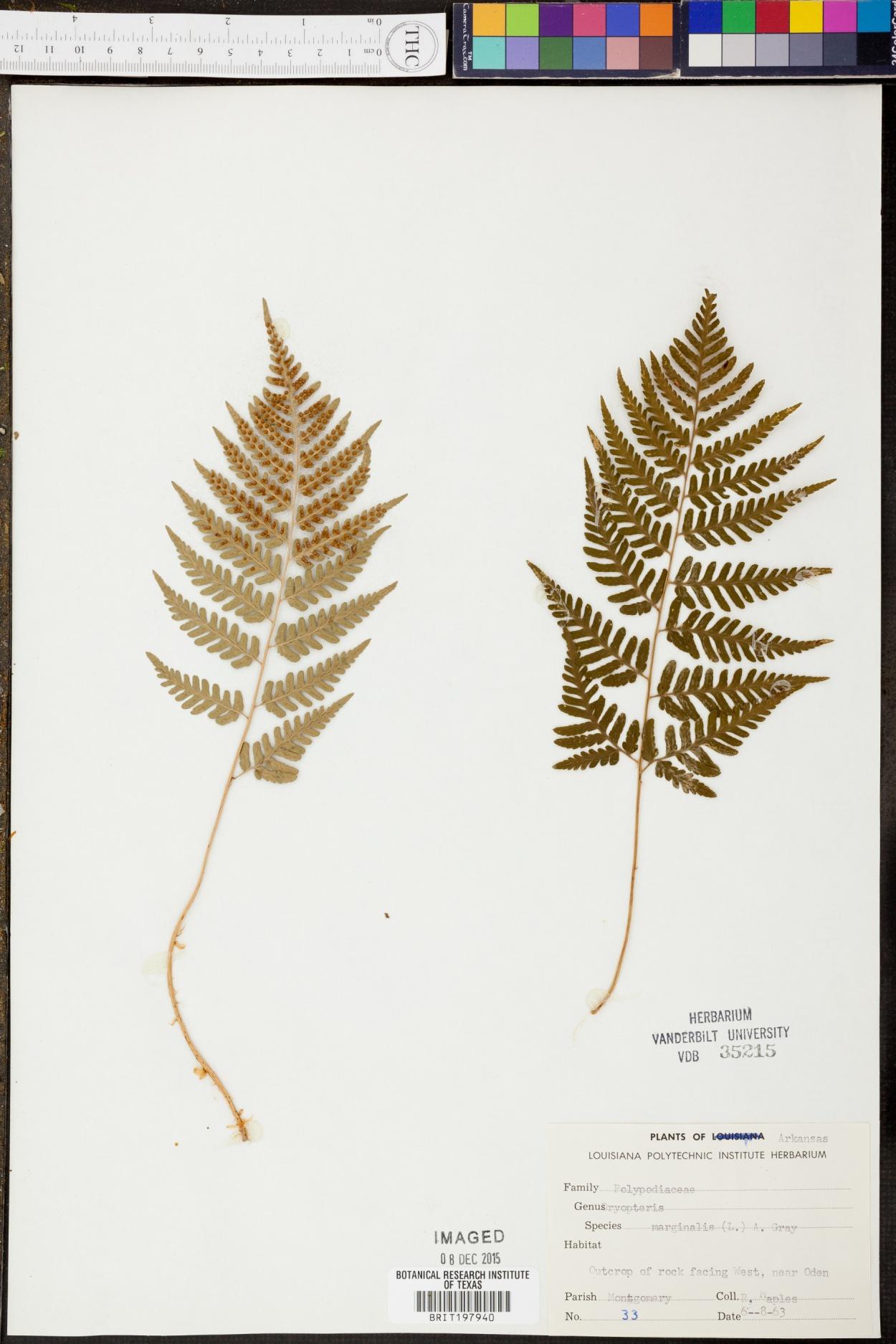 Cite Individual Image
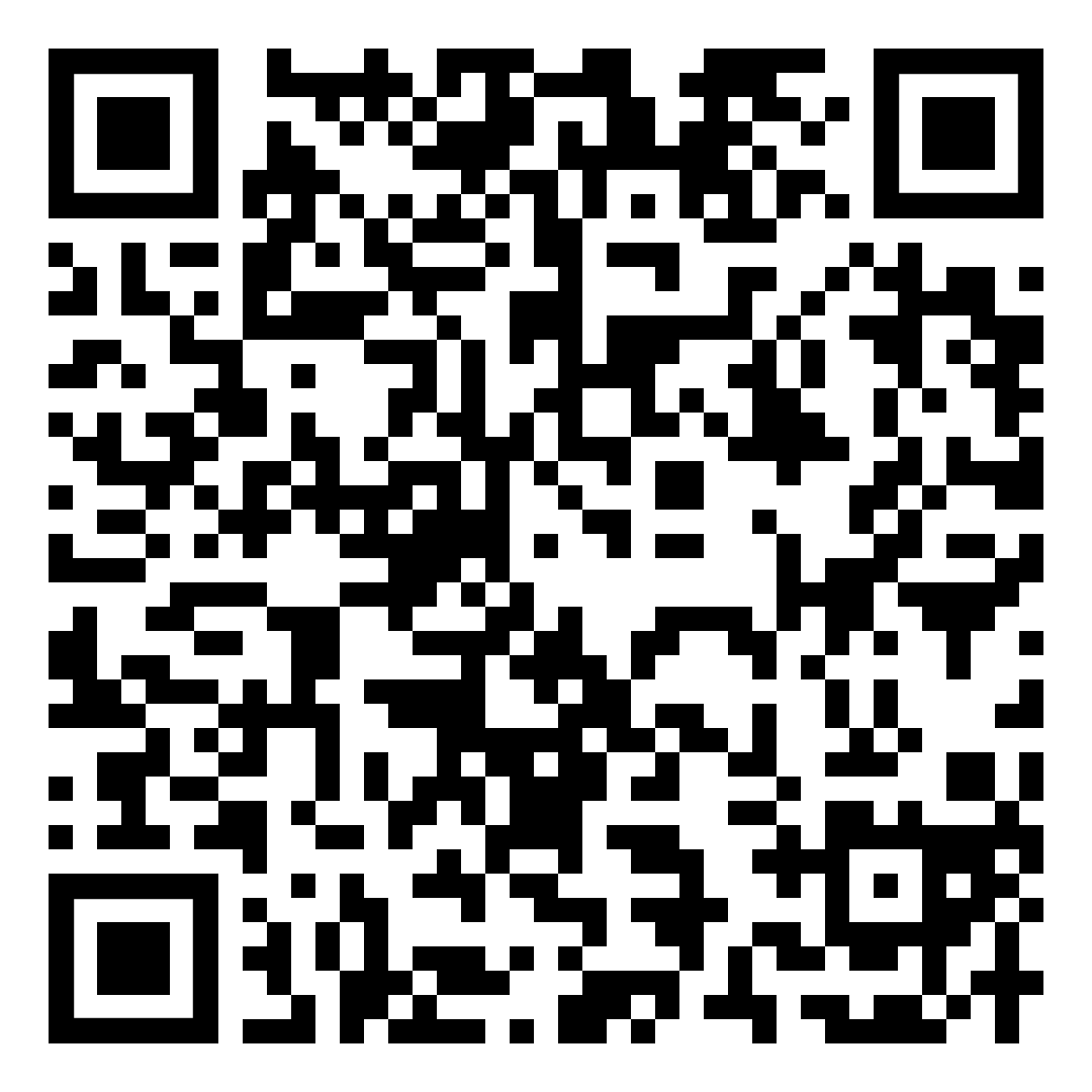 preston head --anchor\
 hash://sha256/76d40abccfc71bc2cdaf4ea4a6003b9ac49123b27abe9f0d81e233299baf5e94\
 | preston cat\
 | tail -n1 | grep -oE 'hash[^>]*'
hash://sha256/baefd416a0122a254dd68b97e41ada80764f5a0fcb13d626429b3e08403a4bb2
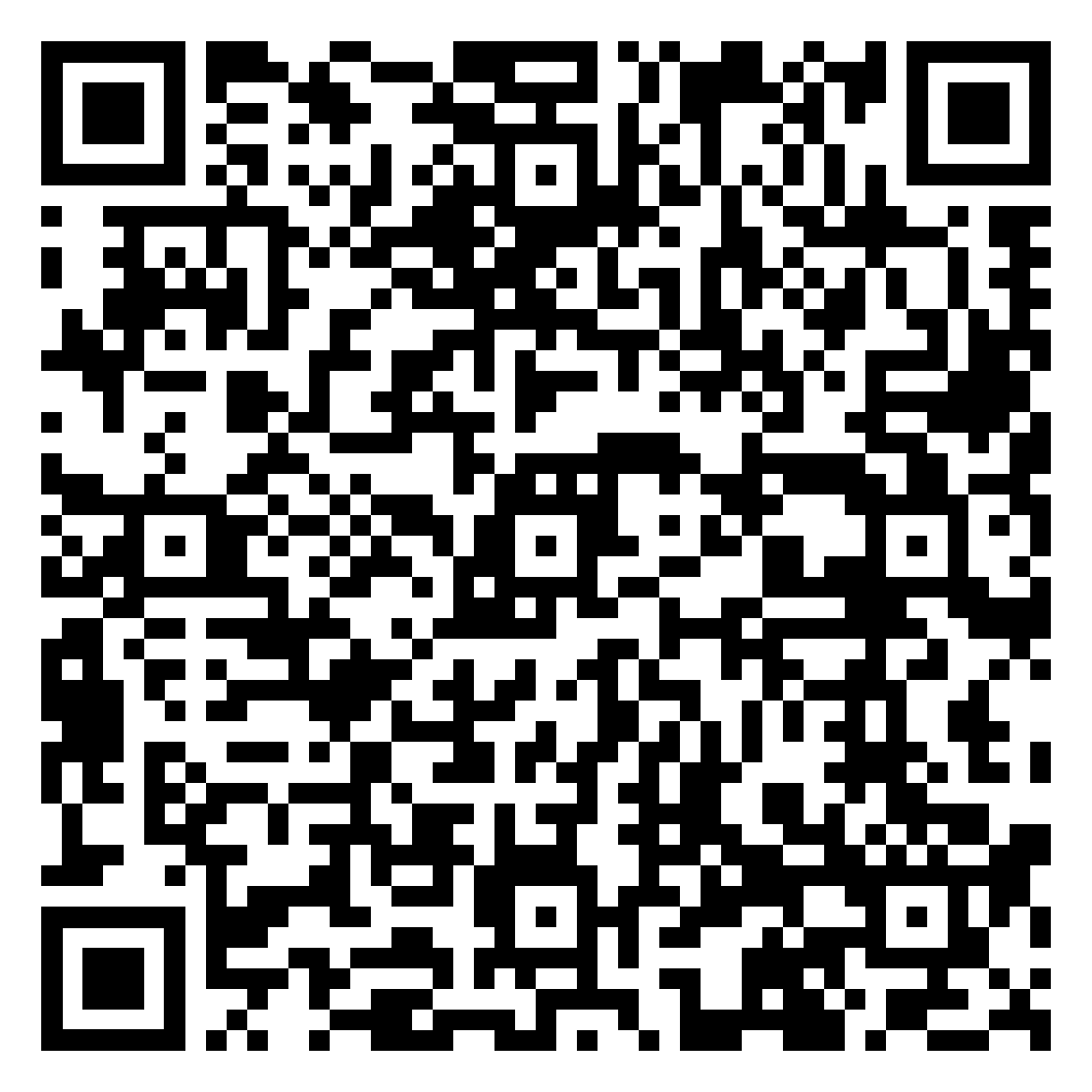 Cite Individual Image Metadata
preston history\
 --remote https://linker.bio\
 --anchor hash://sha256/76d40abccfc71bc2cdaf4ea4a6003b9ac49123b27abe9f0d81e233299baf5e94\
 | tail -n1 | preston cat | grep zip\
 | preston dwc-stream --remote https://linker.bio\
 | grep "00-bGGY6Kb3fK4hTT6CPQSp5P/resize:1250/format:jpeg"\
 | jq --raw-output '.["http://www.w3.org/ns/prov#wasDerivedFrom"]'
line:zip:hash://sha256/371984ca4566b7b6bc760d0766873b469e12af2d87ce9218f1da888a1b4c3948!/multimedia.csv!/L134160
curl 'https://linker.bio/line:zip:hash://sha256/371984ca4566b7b6bc760d0766873b469e12af2d87ce9218f1da888a1b4c3948!/multimedia.csv!/L1,L134160'\
 | mlr --icsv --oxtab cat

coreid                      17134933
[...]
Owner                       Vanderbilt University Herbarium (VDB)
[...]
UsageTerms                  CC BY-NC (Attribution-Non-Commercial)
WebStatement                http://creativecommons.org/licenses/by-nc/3.0/
[...]
providerManagedID           urn:uuid:bd1740da-ea8c-489f-b3c4-8f0a7b87affd
MetadataDate                2018-01-02 12:35:50
format                      image/jpeg
associatedSpecimenReference https://sernecportal[...]?occid=17134933
type                        StillImage
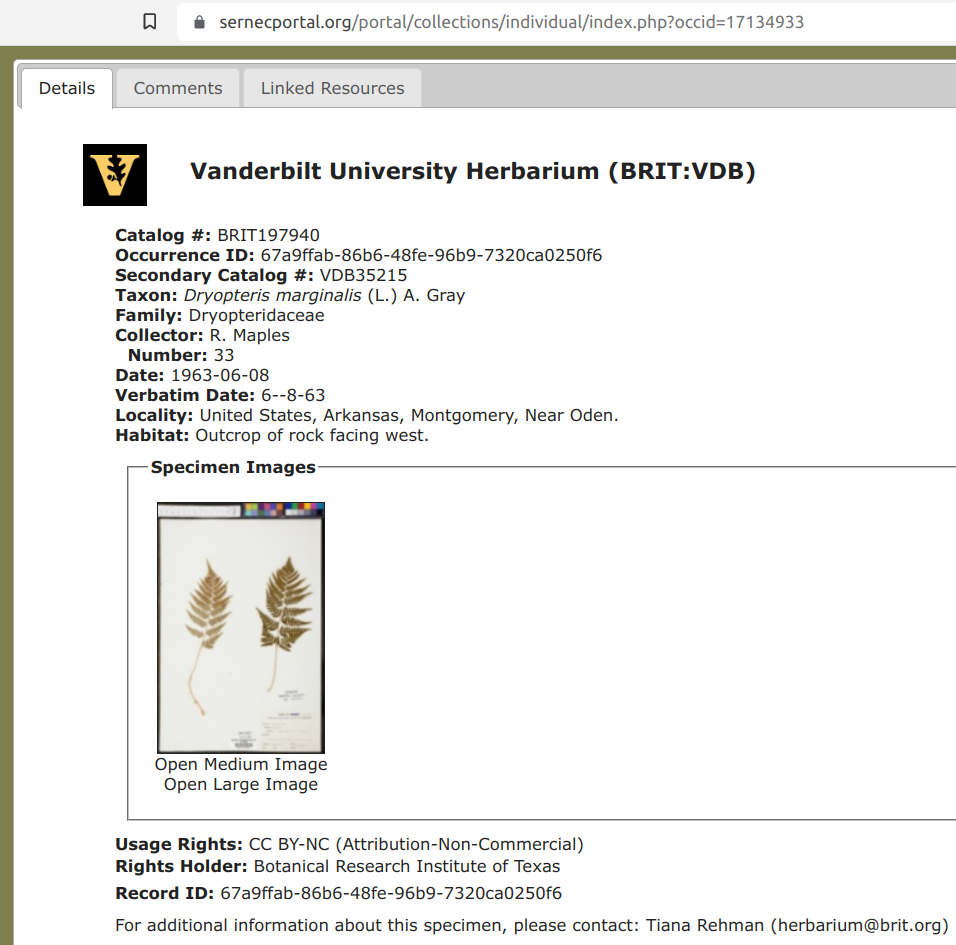 Cite Individual Image Metadata
preston history\
 --remote https://linker.bio\
 --anchor hash://sha256/76d40abccfc71bc2cdaf4ea4a6003b9ac49123b27abe9f0d81e233299baf5e94\
 | tail -n1 | preston cat | grep zip\
 | preston dwc-stream --remote https://linker.bio\
 | grep "00-bGGY6Kb3fK4hTT6CPQSp5P/resize:1250/format:jpeg"\
 | jq --raw-output '.["http://www.w3.org/ns/prov#wasDerivedFrom"]'
line:zip:hash://sha256/371984ca4566b7b6bc760d0766873b469e12af2d87ce9218f1da888a1b4c3948!/multimedia.csv!/L134160
curl 'https://linker.bio/line:zip:hash://sha256/371984ca4566b7b6bc760d0766873b469e12af2d87ce9218f1da888a1b4c3948!/multimedia.csv!/L1,L134160'\
 | mlr --icsv --oxtab cat

coreid                      17134933
[...]
Owner                       Vanderbilt University Herbarium (VDB)
[...]
UsageTerms                  CC BY-NC (Attribution-Non-Commercial)
WebStatement                http://creativecommons.org/licenses/by-nc/3.0/
[...]
providerManagedID           urn:uuid:bd1740da-ea8c-489f-b3c4-8f0a7b87affd
MetadataDate                2018-01-02 12:35:50
format                      image/jpeg
associatedSpecimenReference https://sernecportal[...]?occid=17134933
type                        StillImage
How to transfer our 
verifiable BRIT image corpus using an openly accessible reliable transportation infrastructure?
Transfer Rates
* Signed corpus can be independently verified after transfer. 
** Transfer included a weekend.
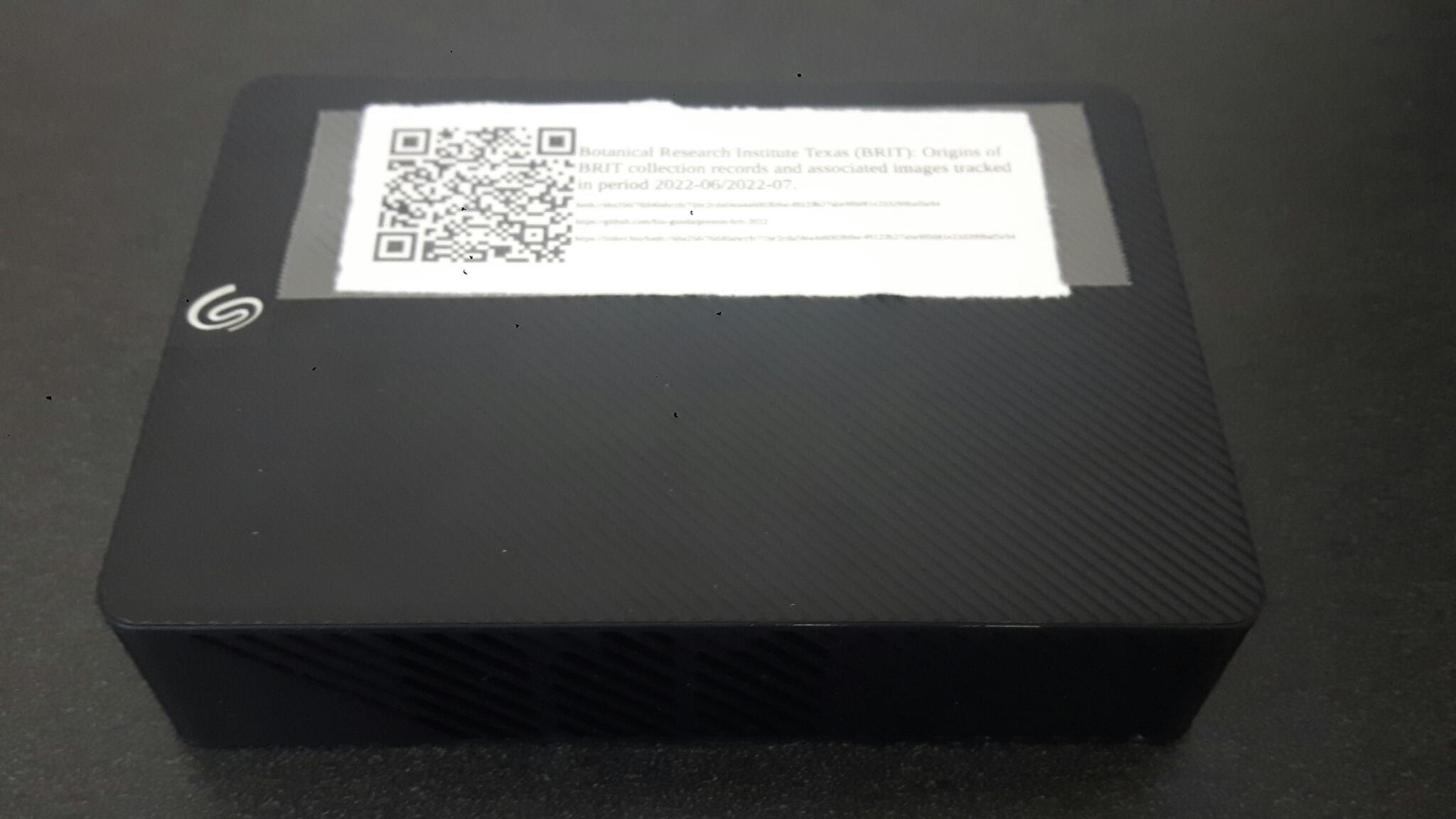 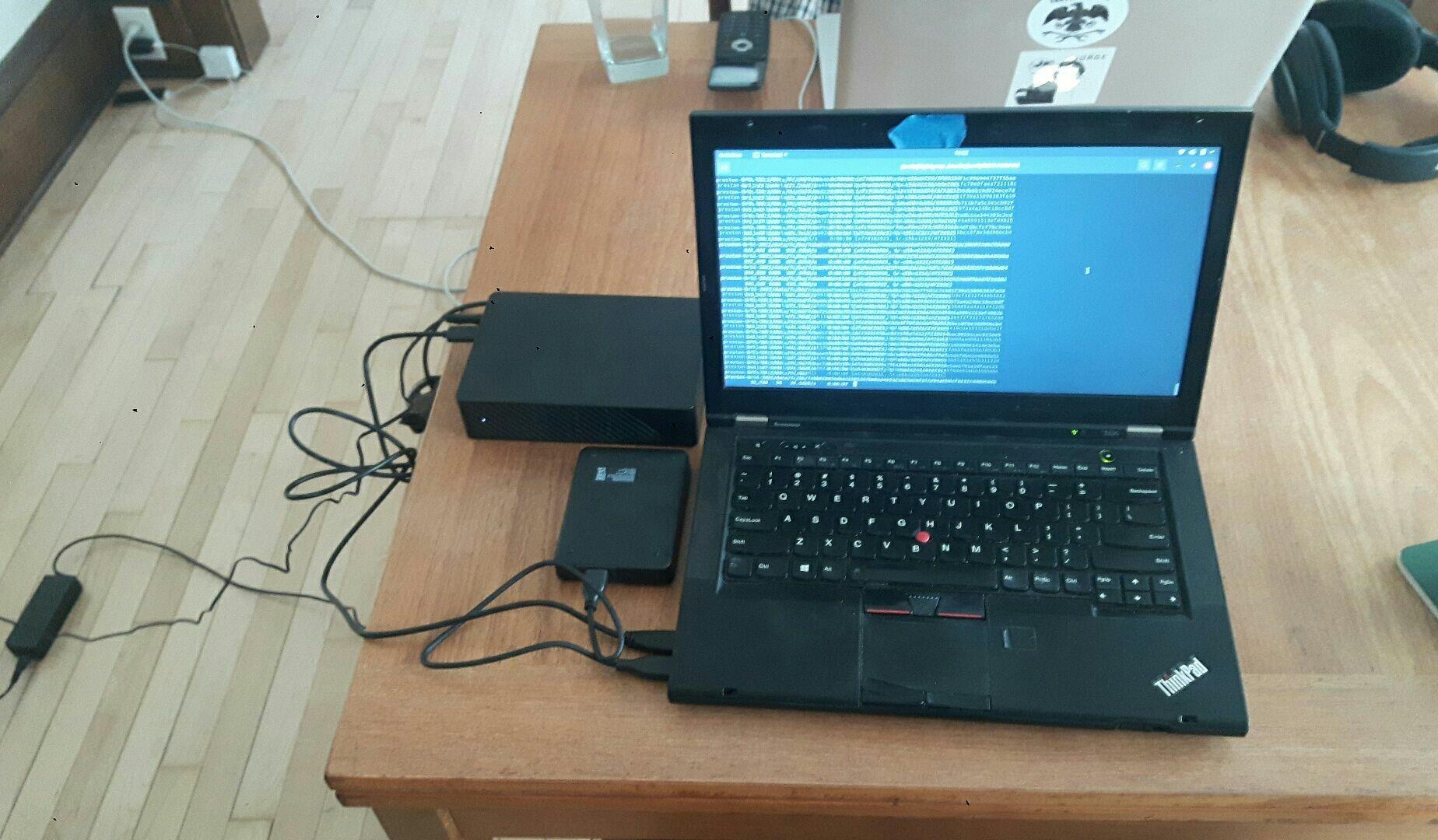 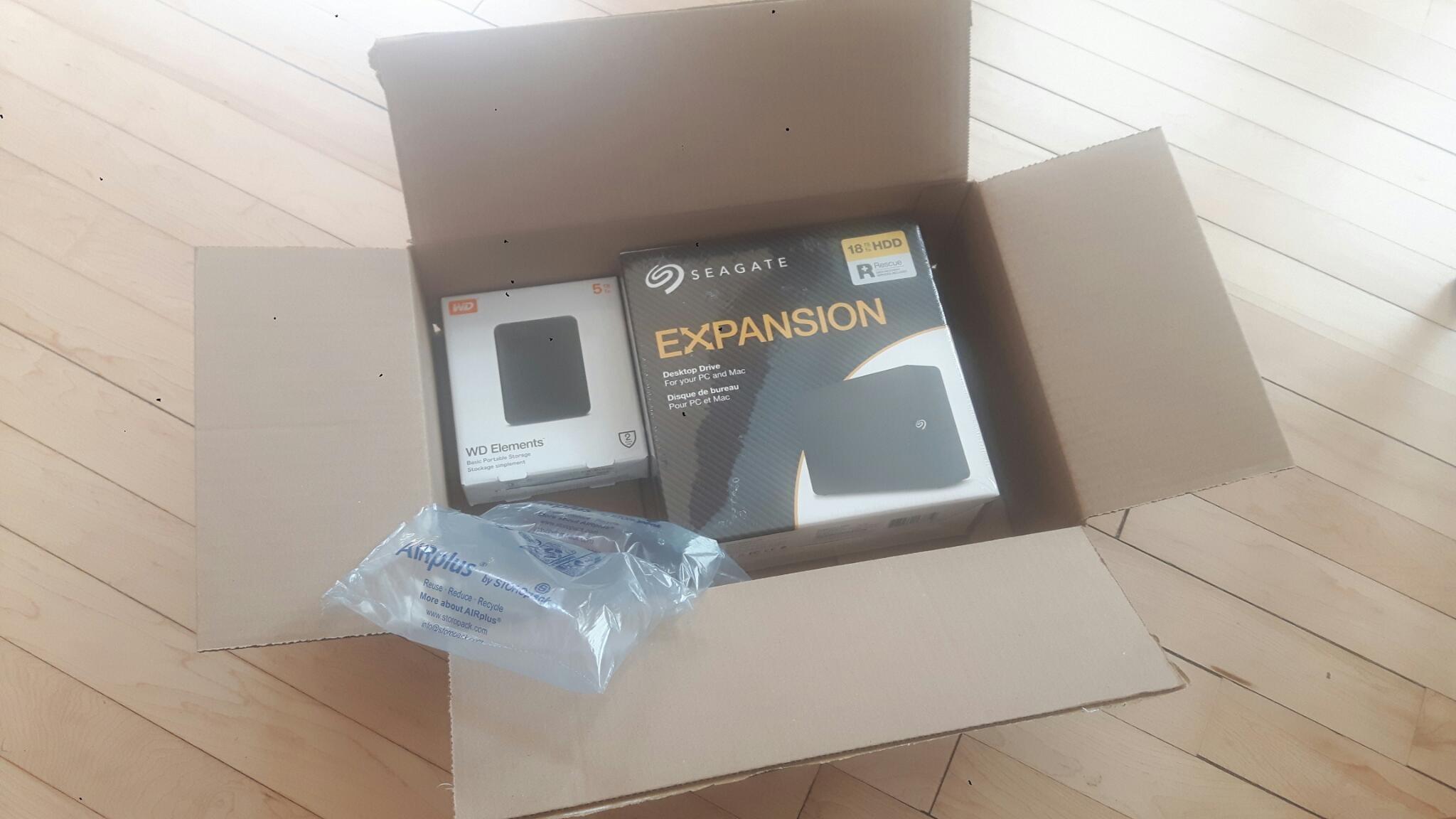 Jorrit receives storage media from Jason.
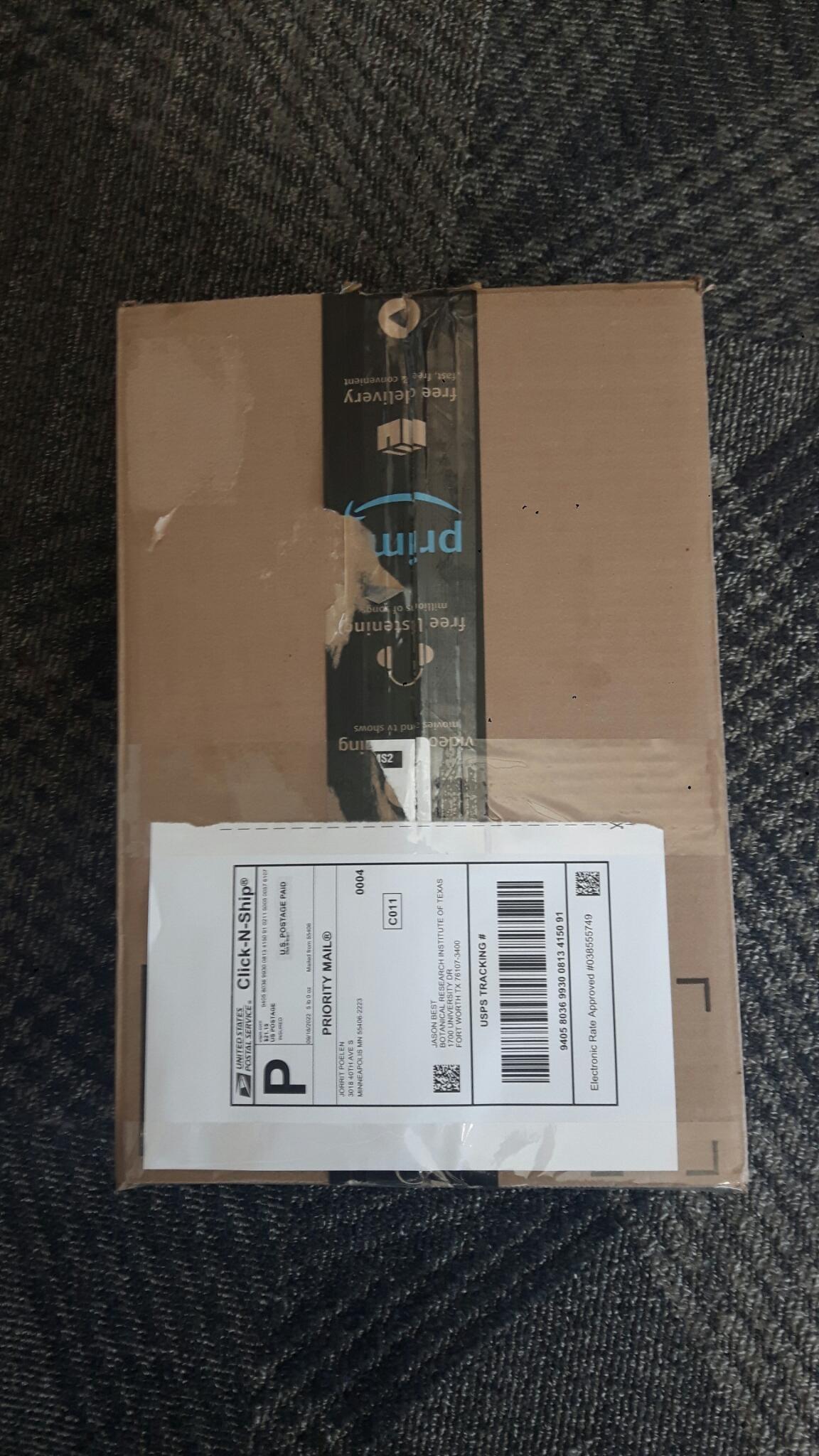 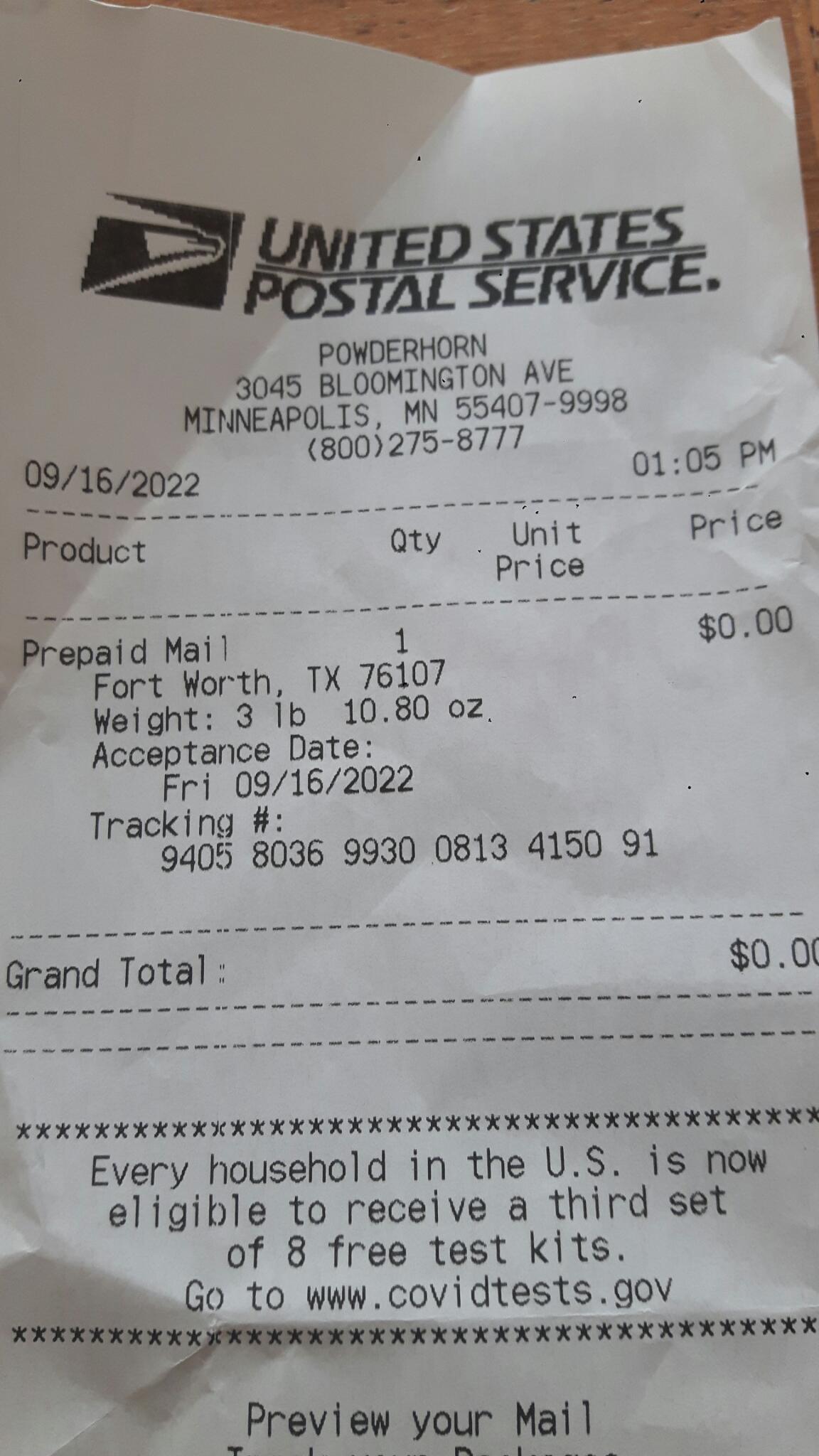 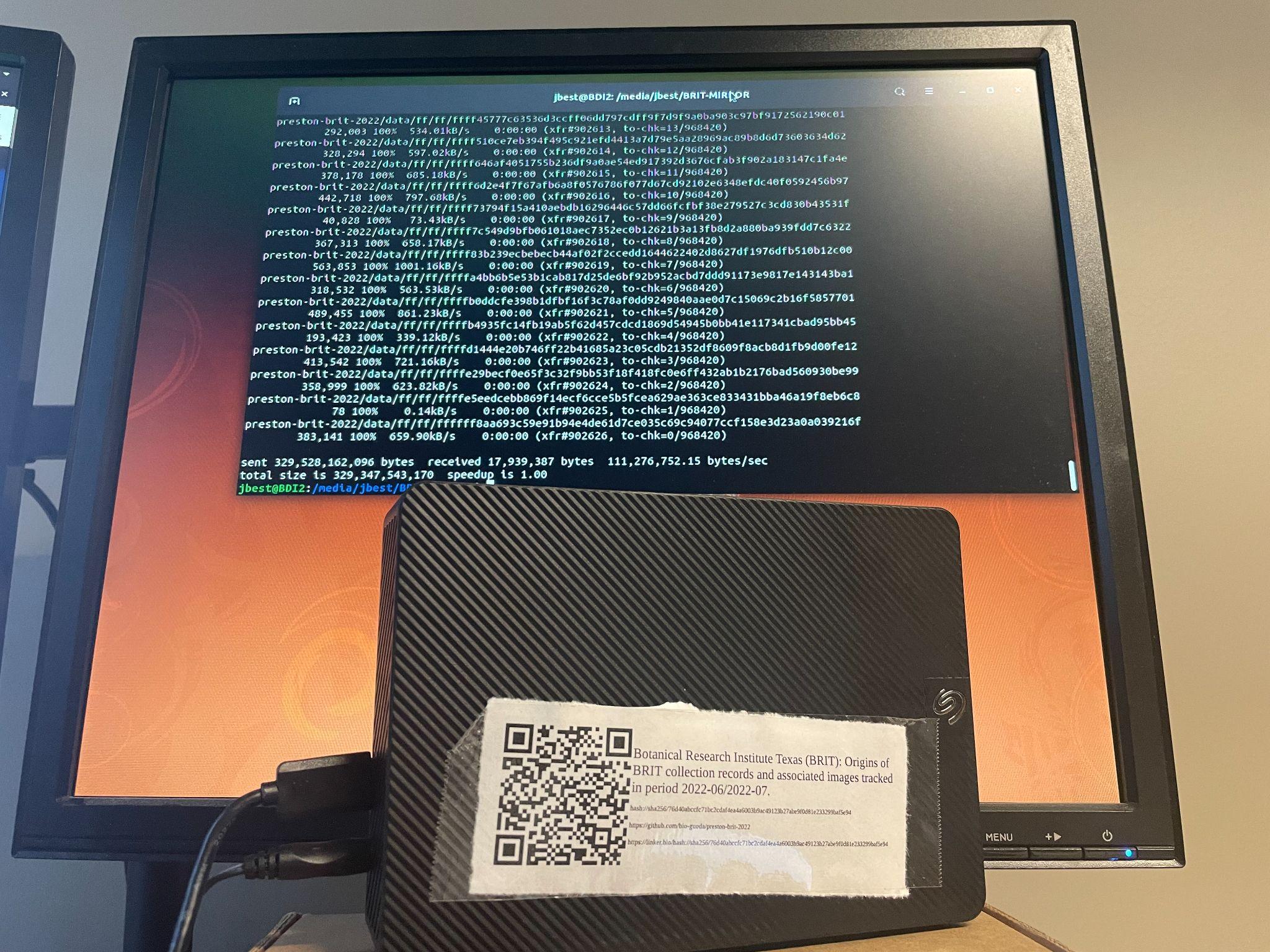 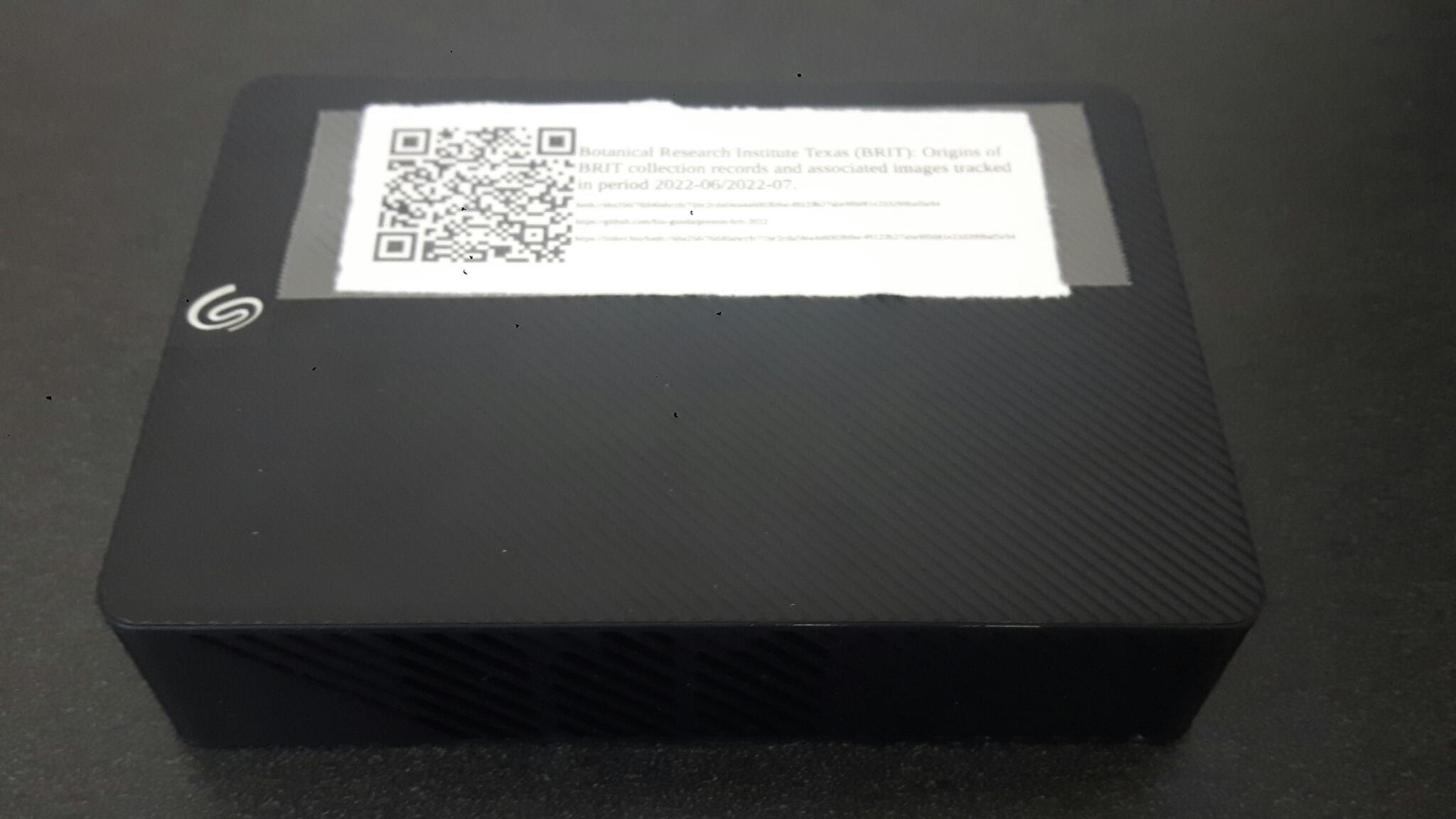 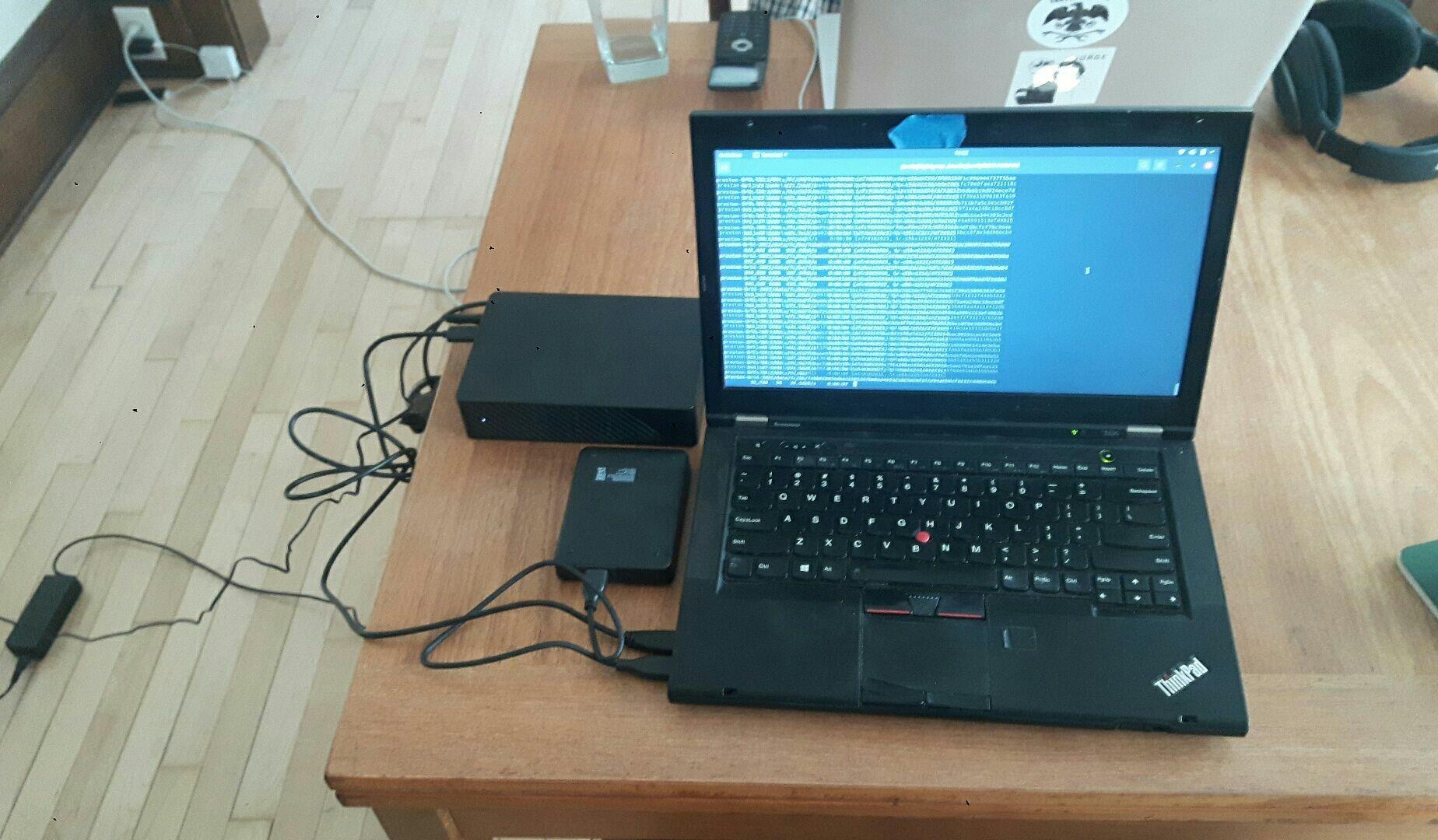 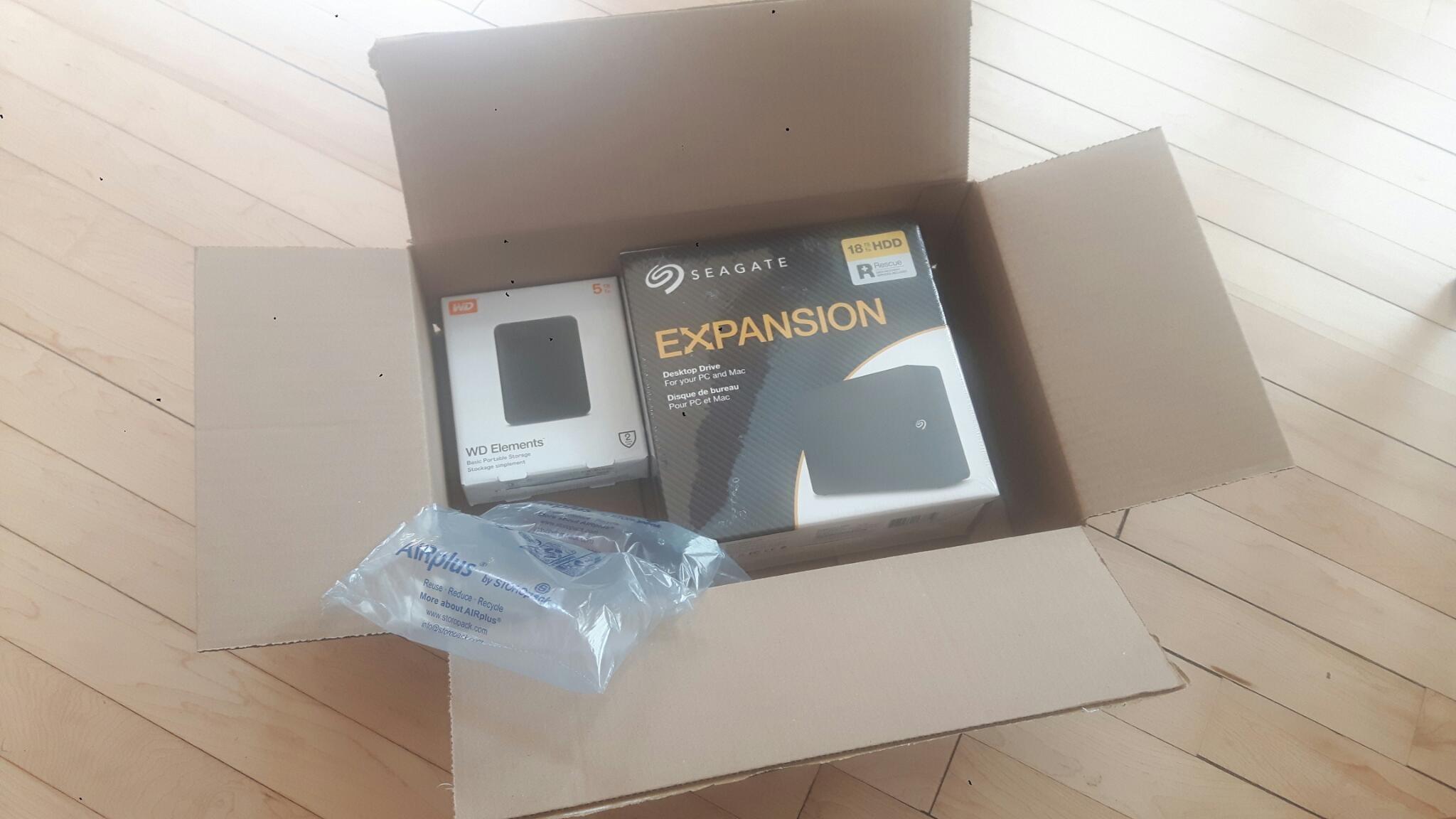 Jorrit transfers BRIT corpus onto storage media.
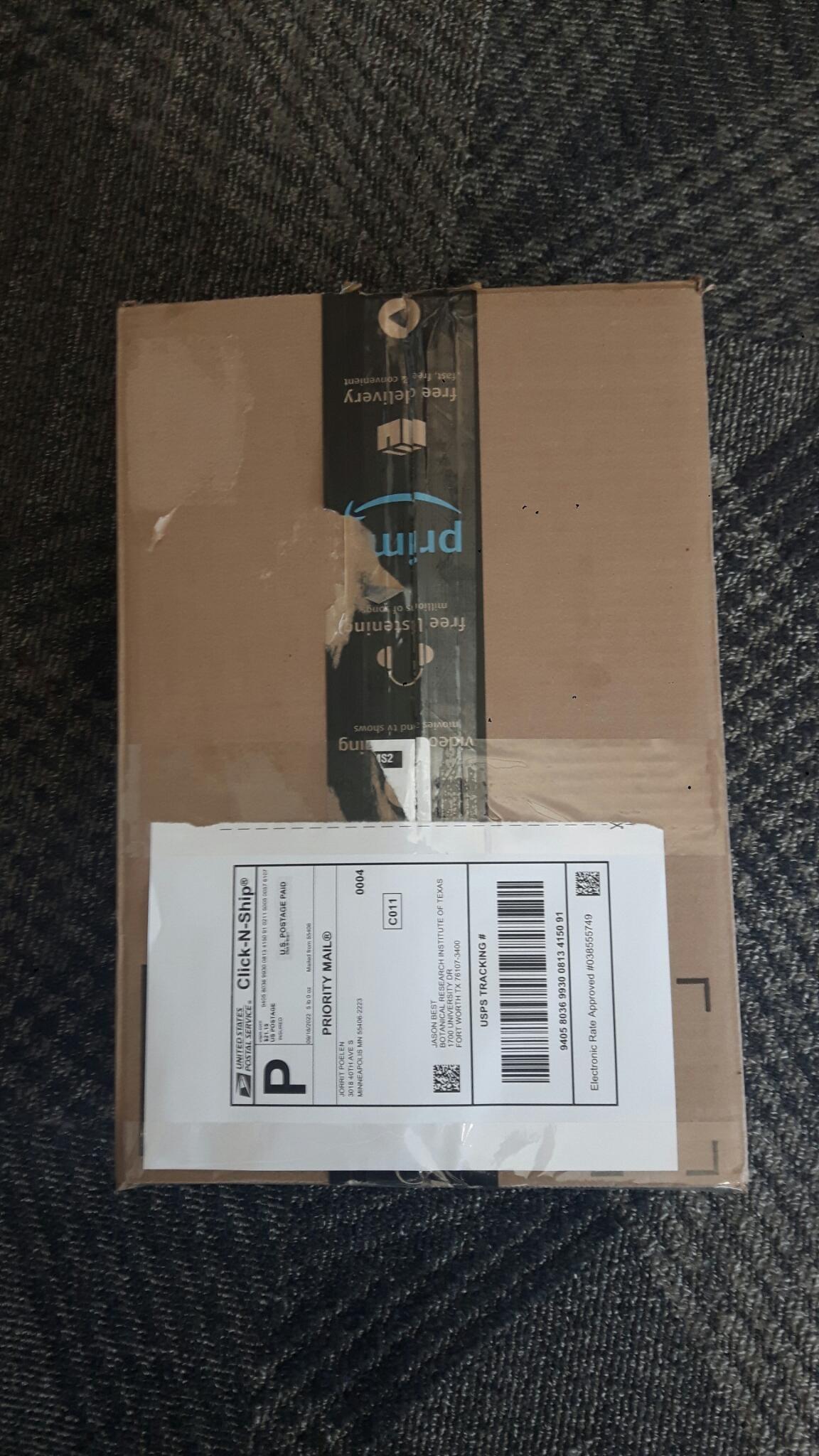 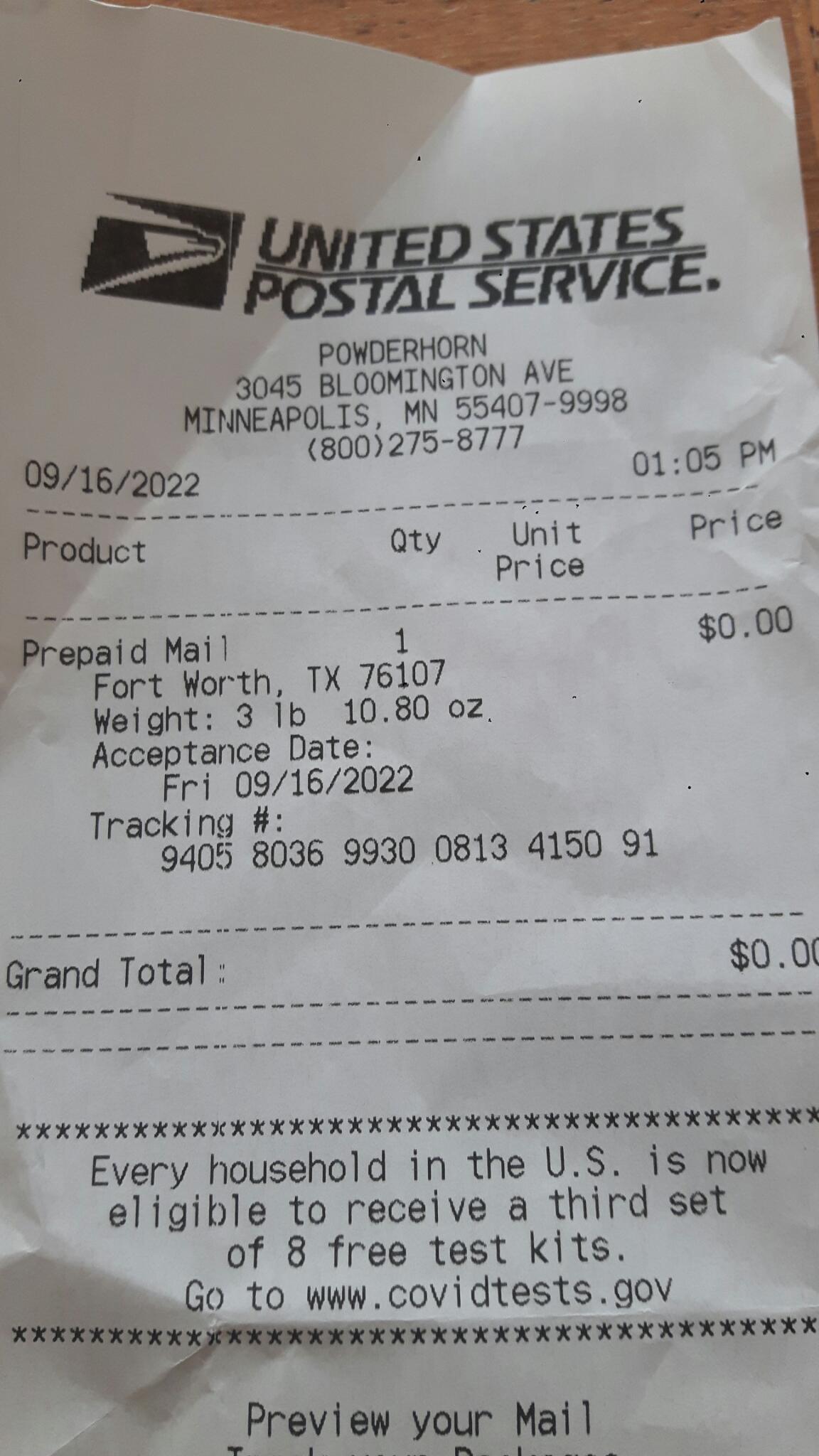 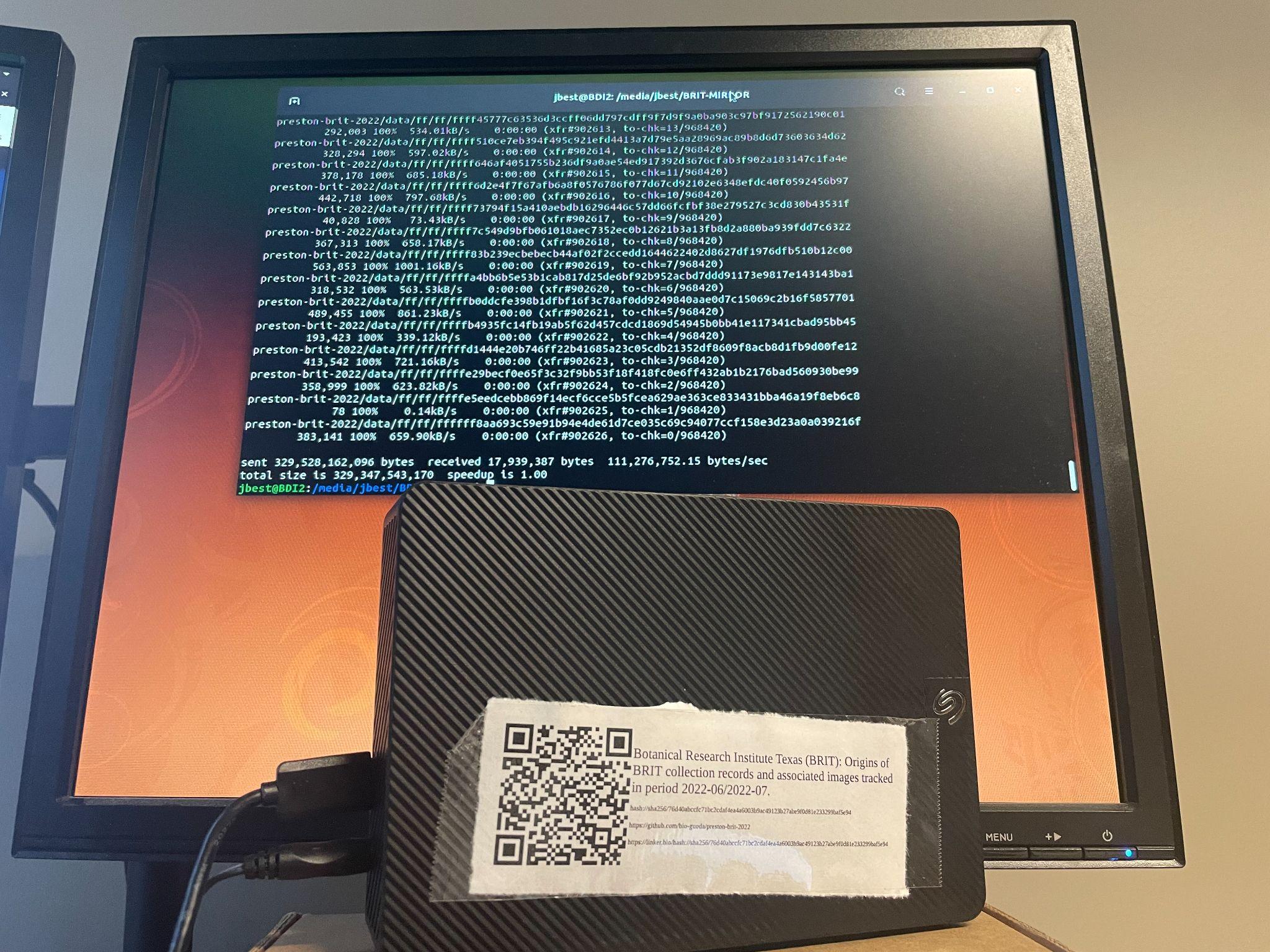 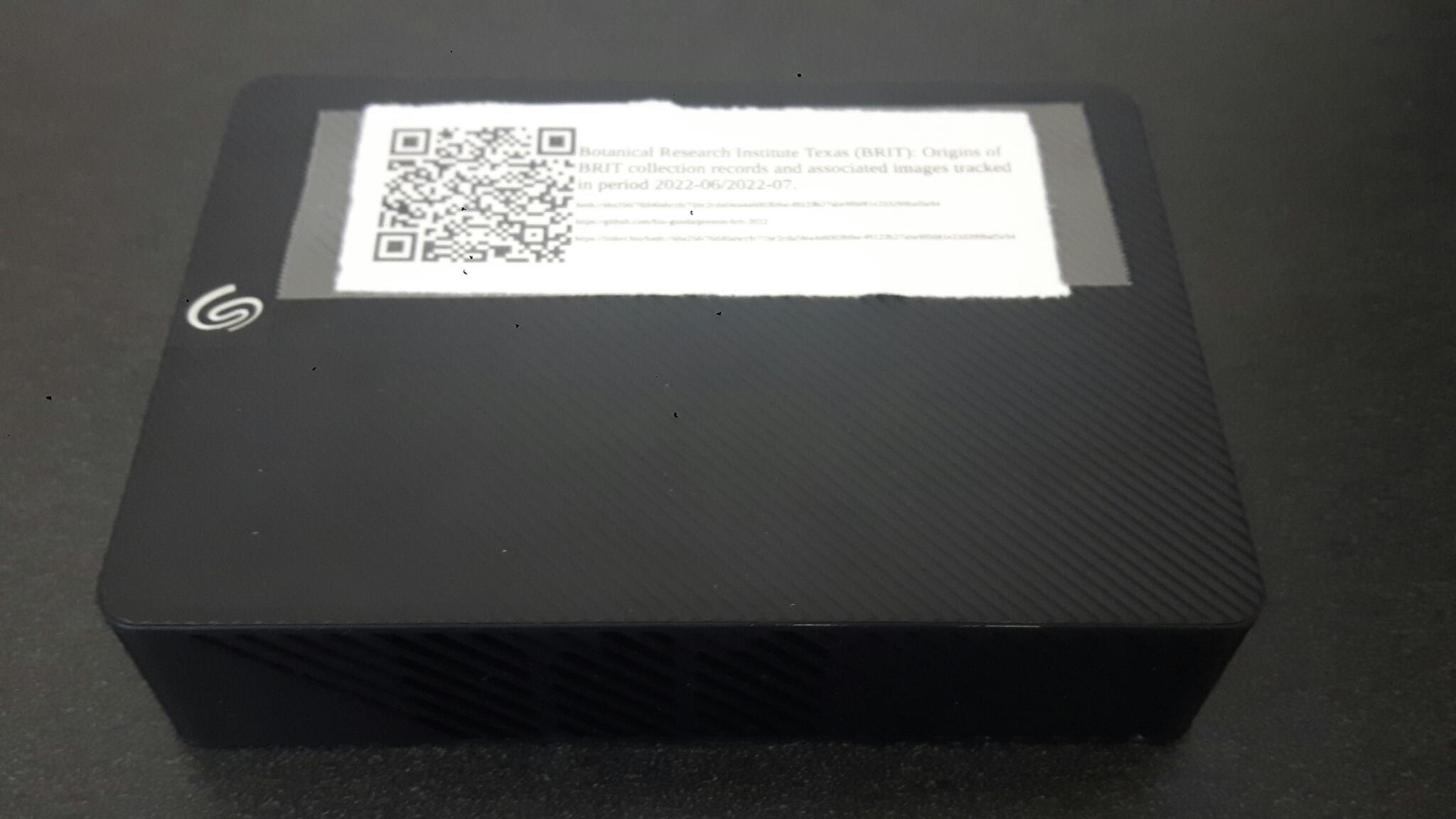 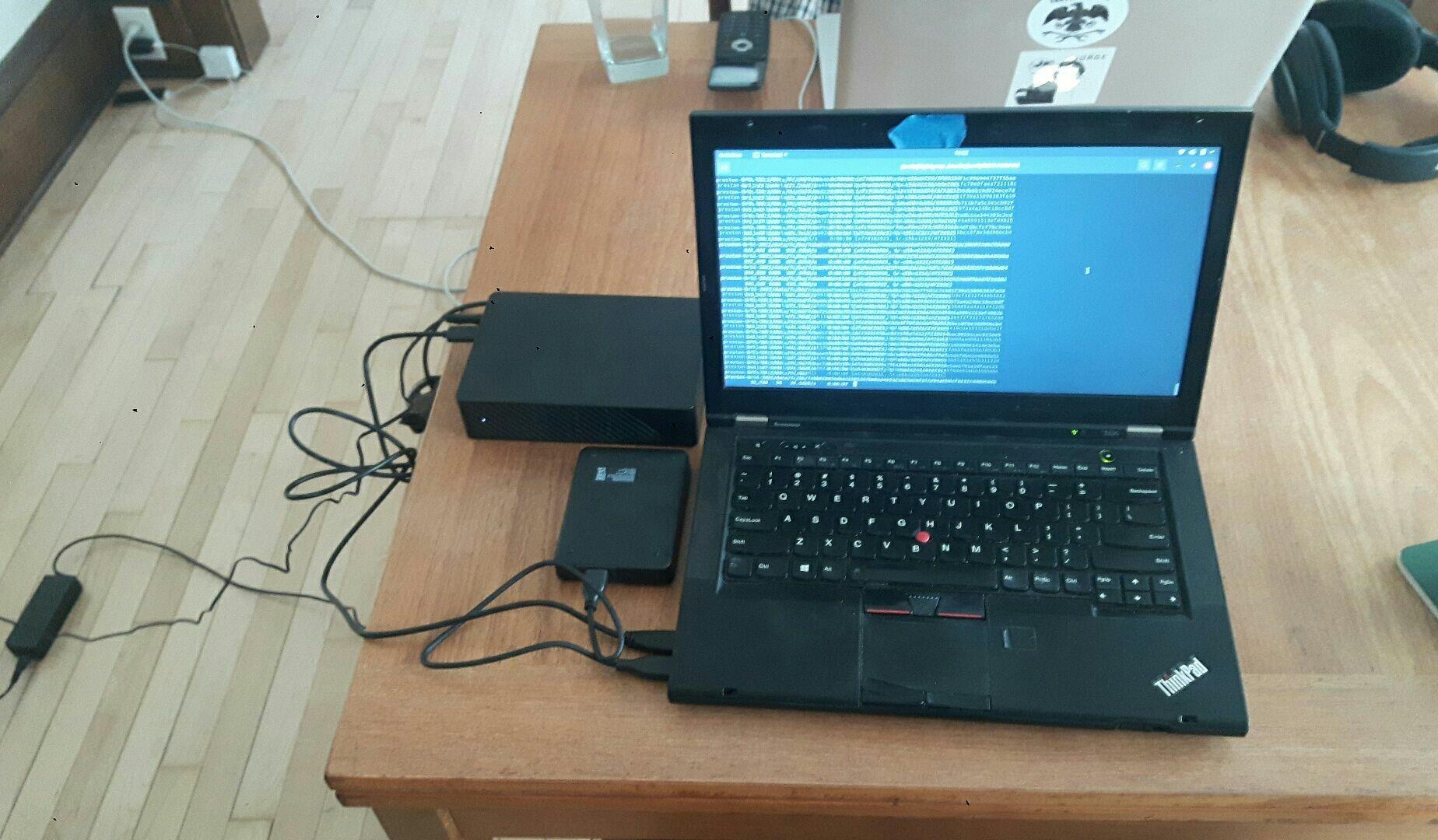 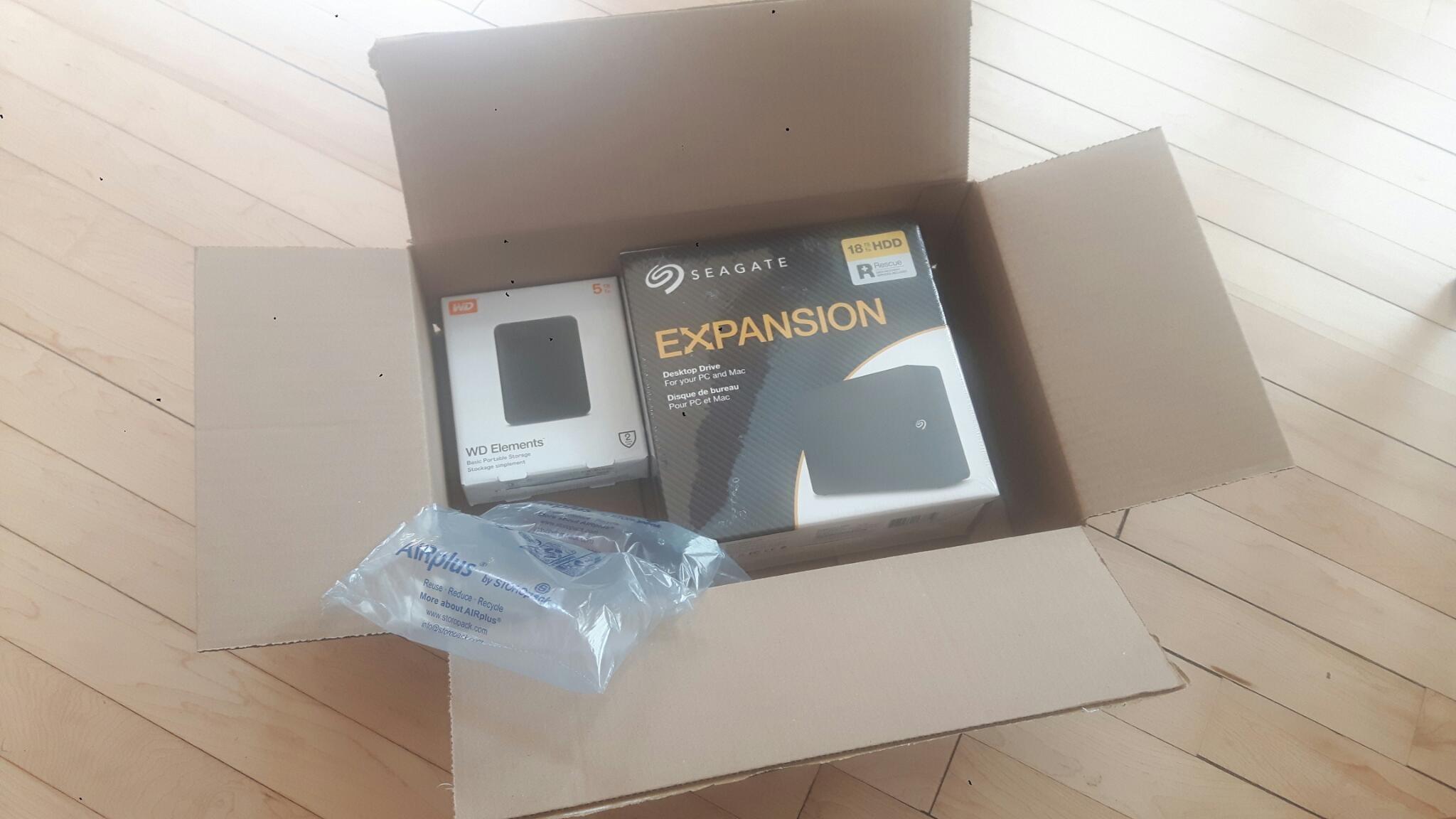 Jorrit labels the storage media.
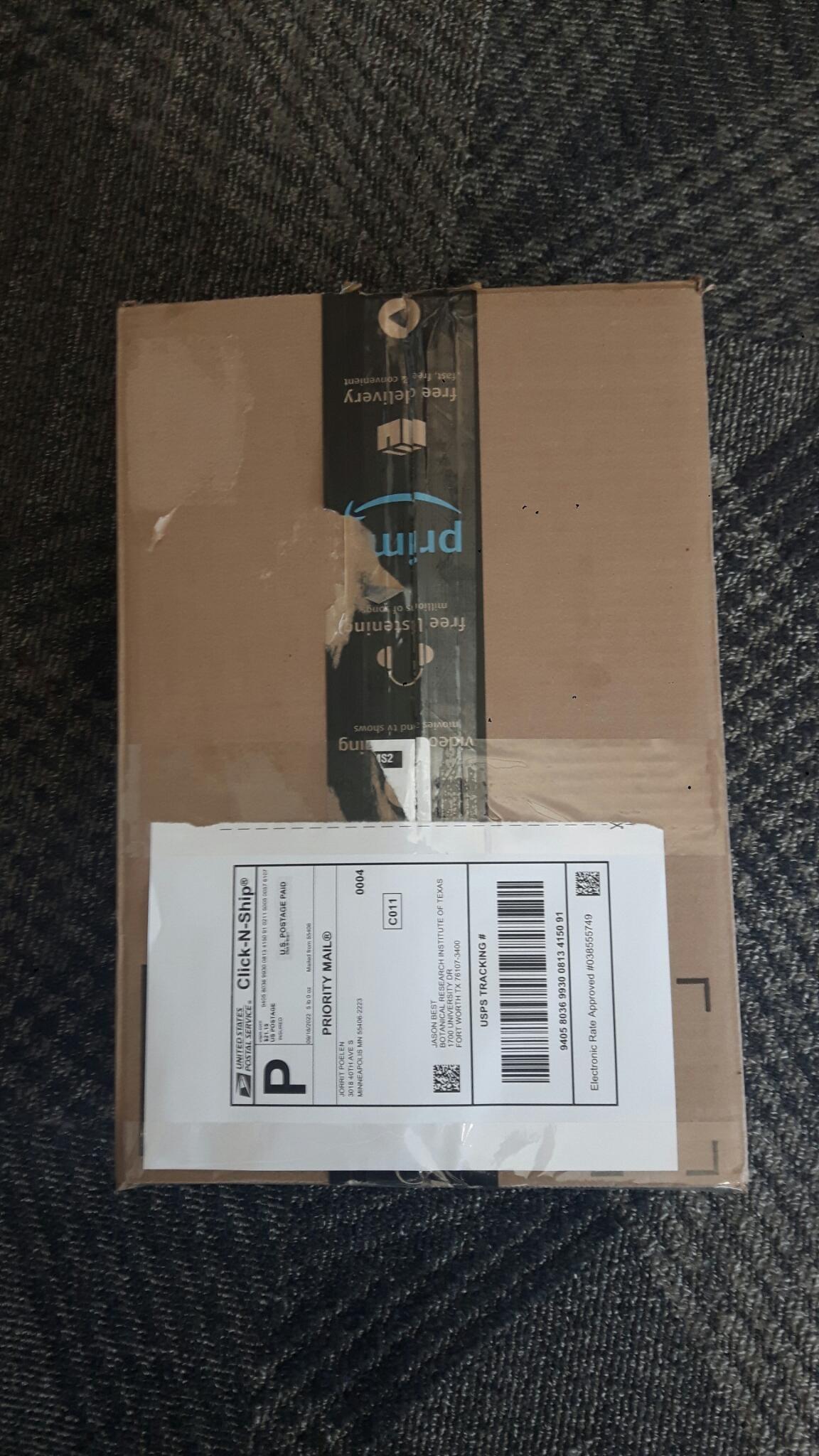 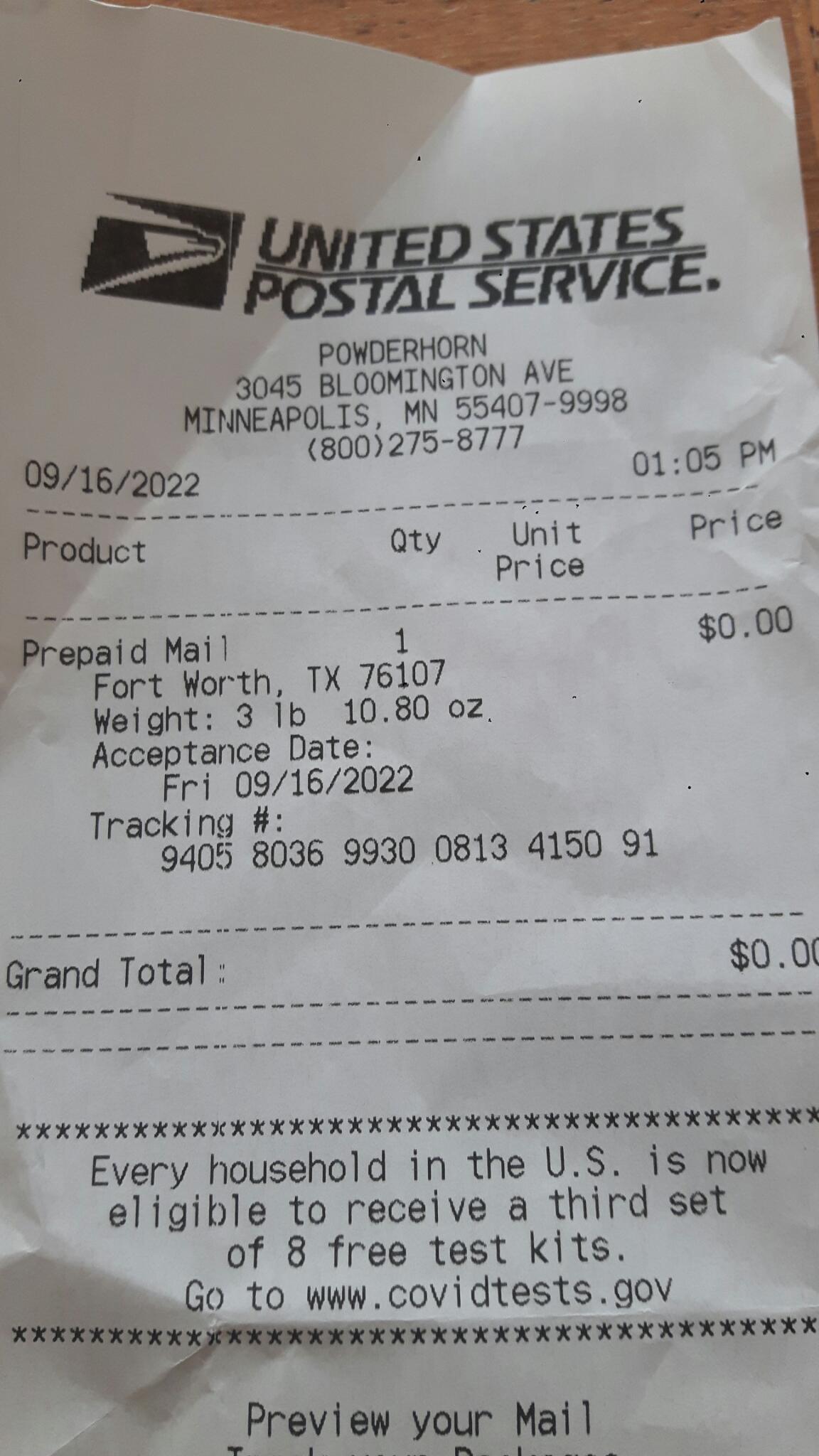 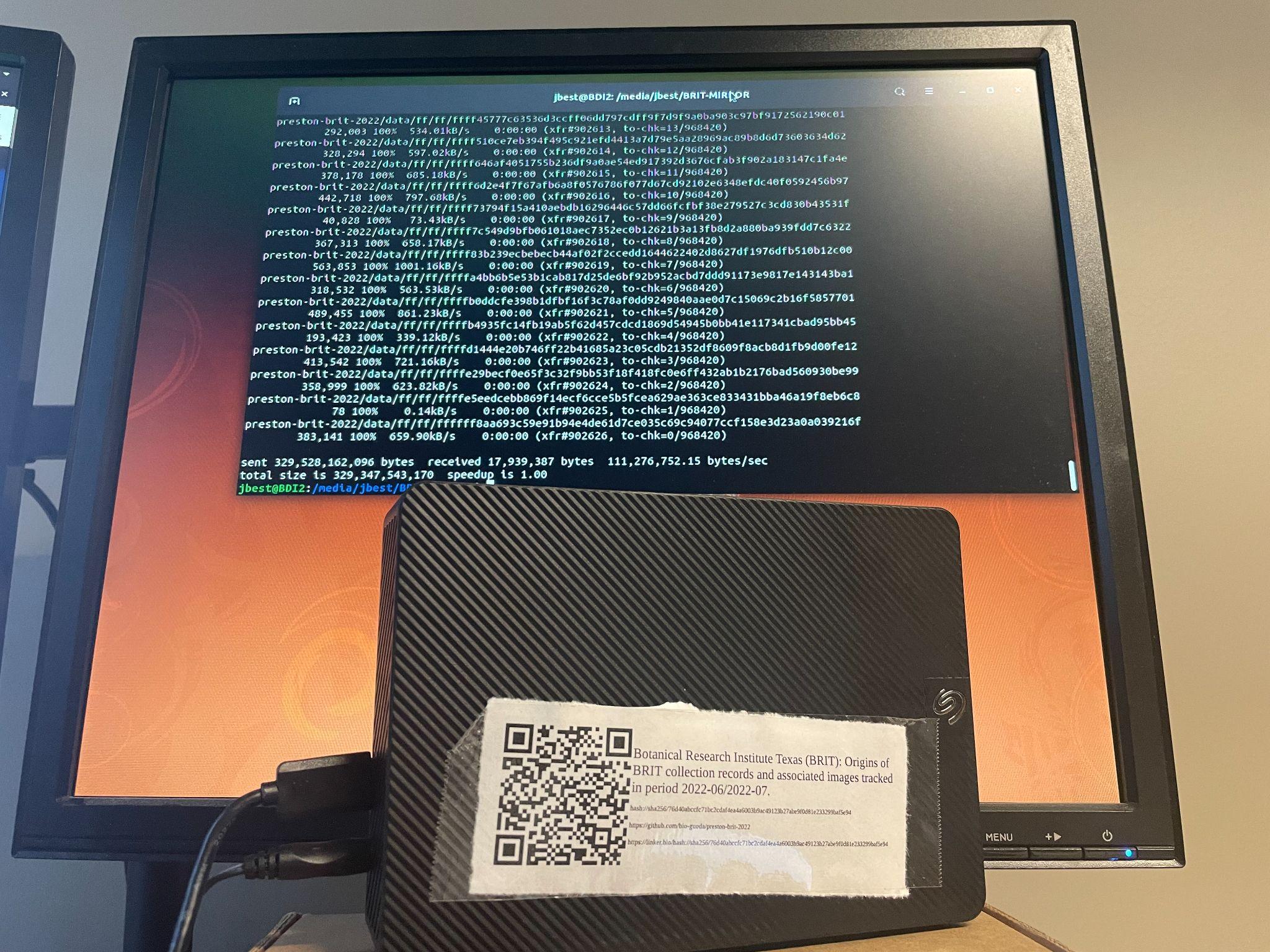 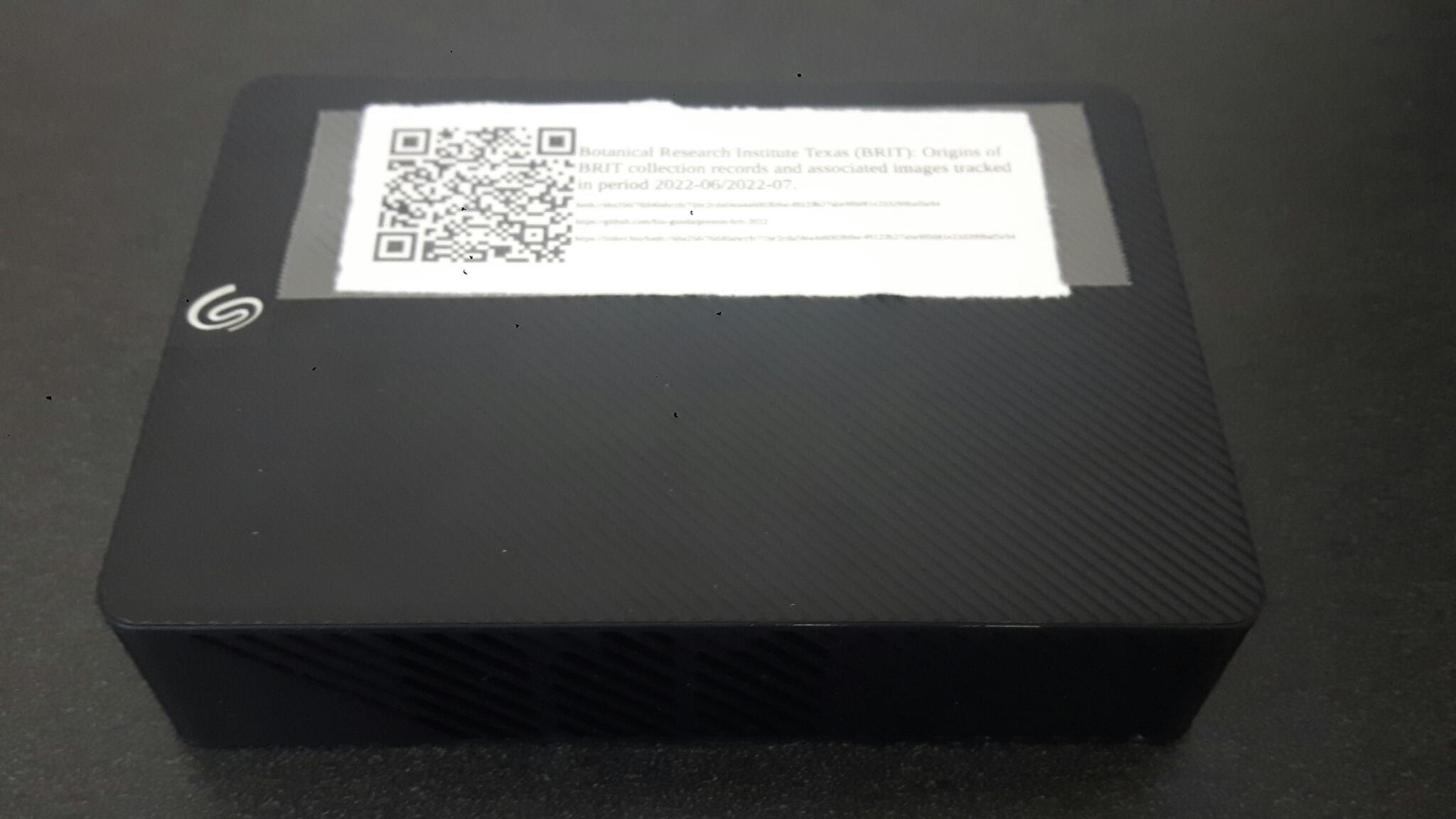 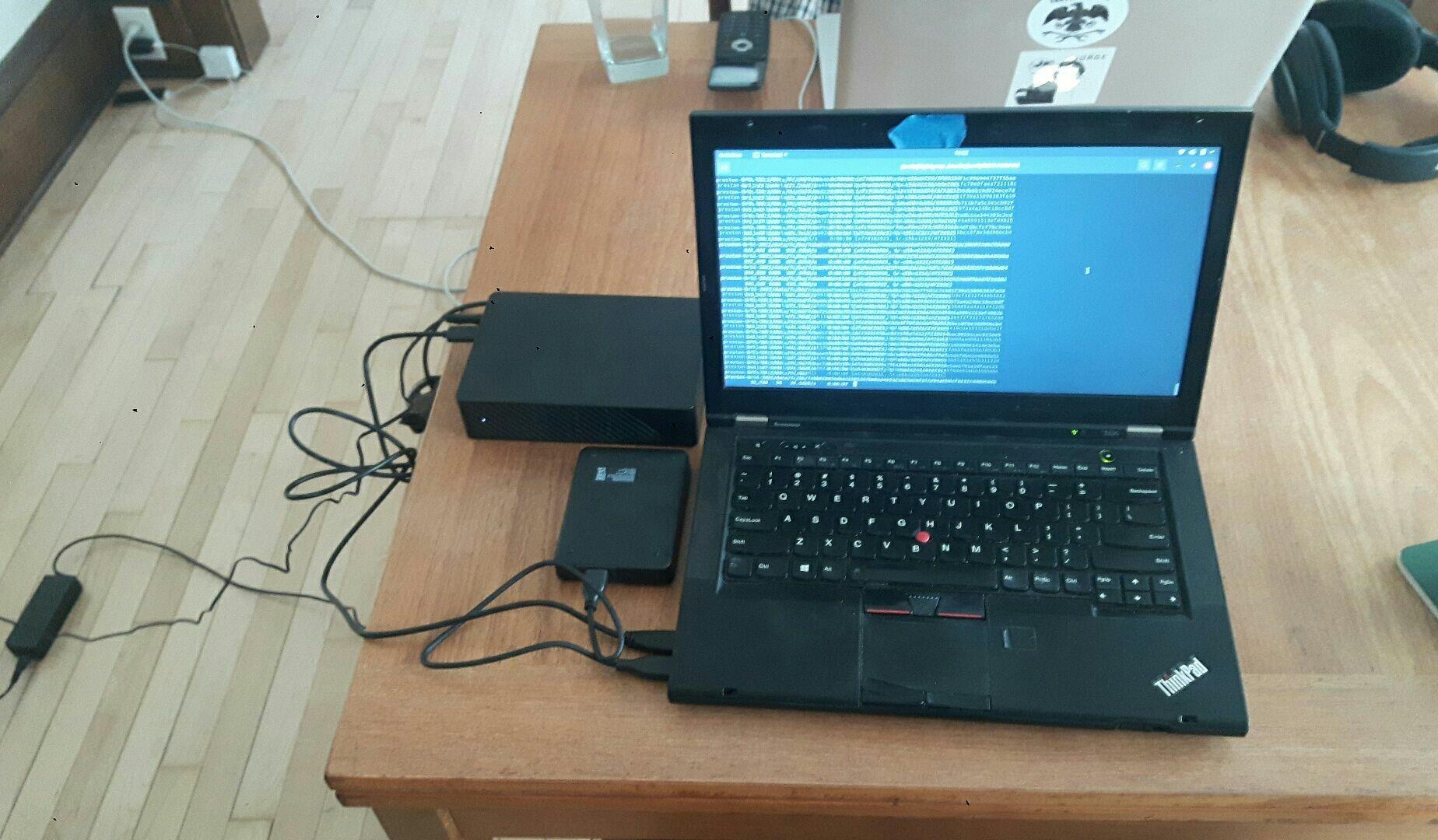 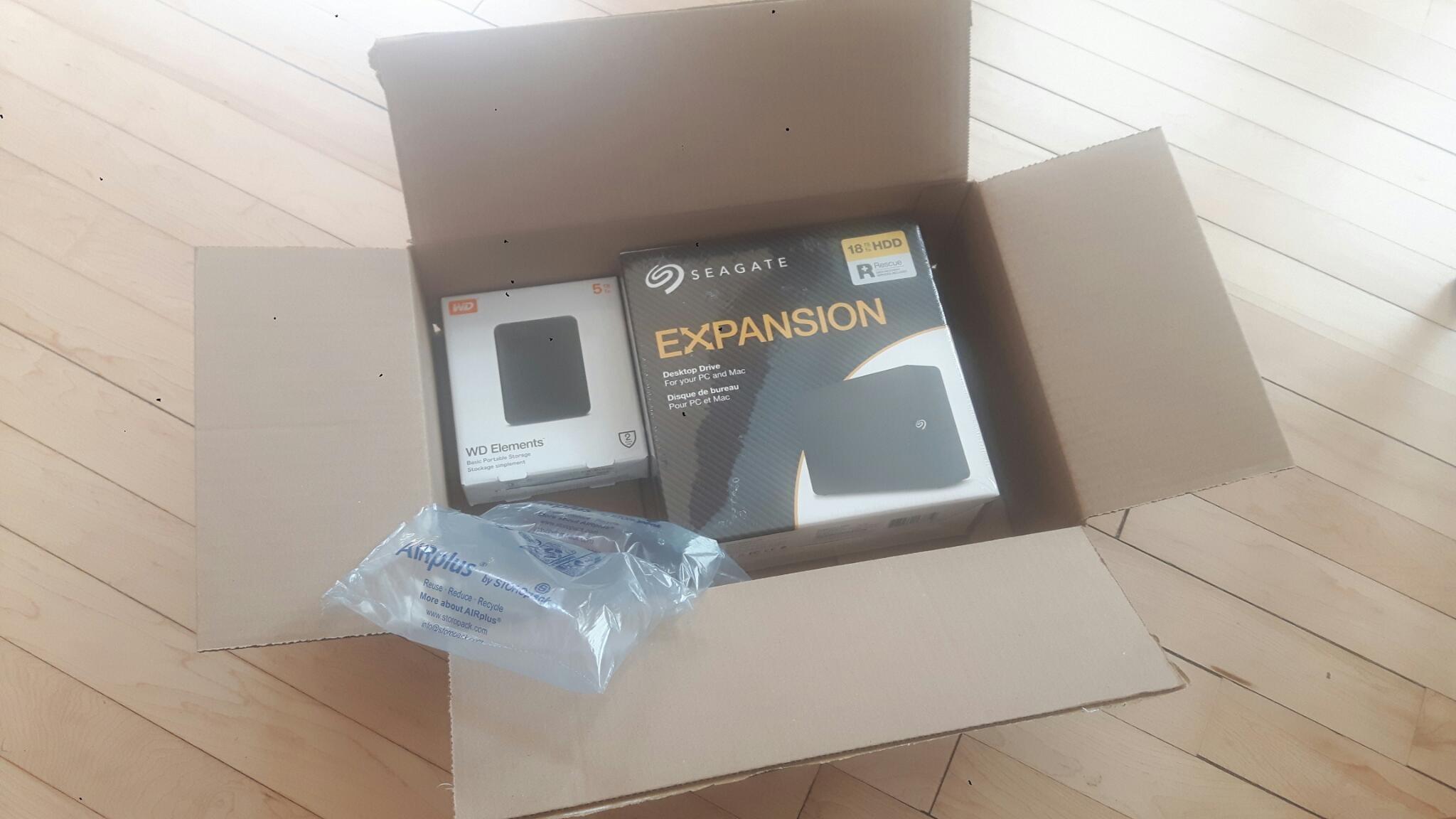 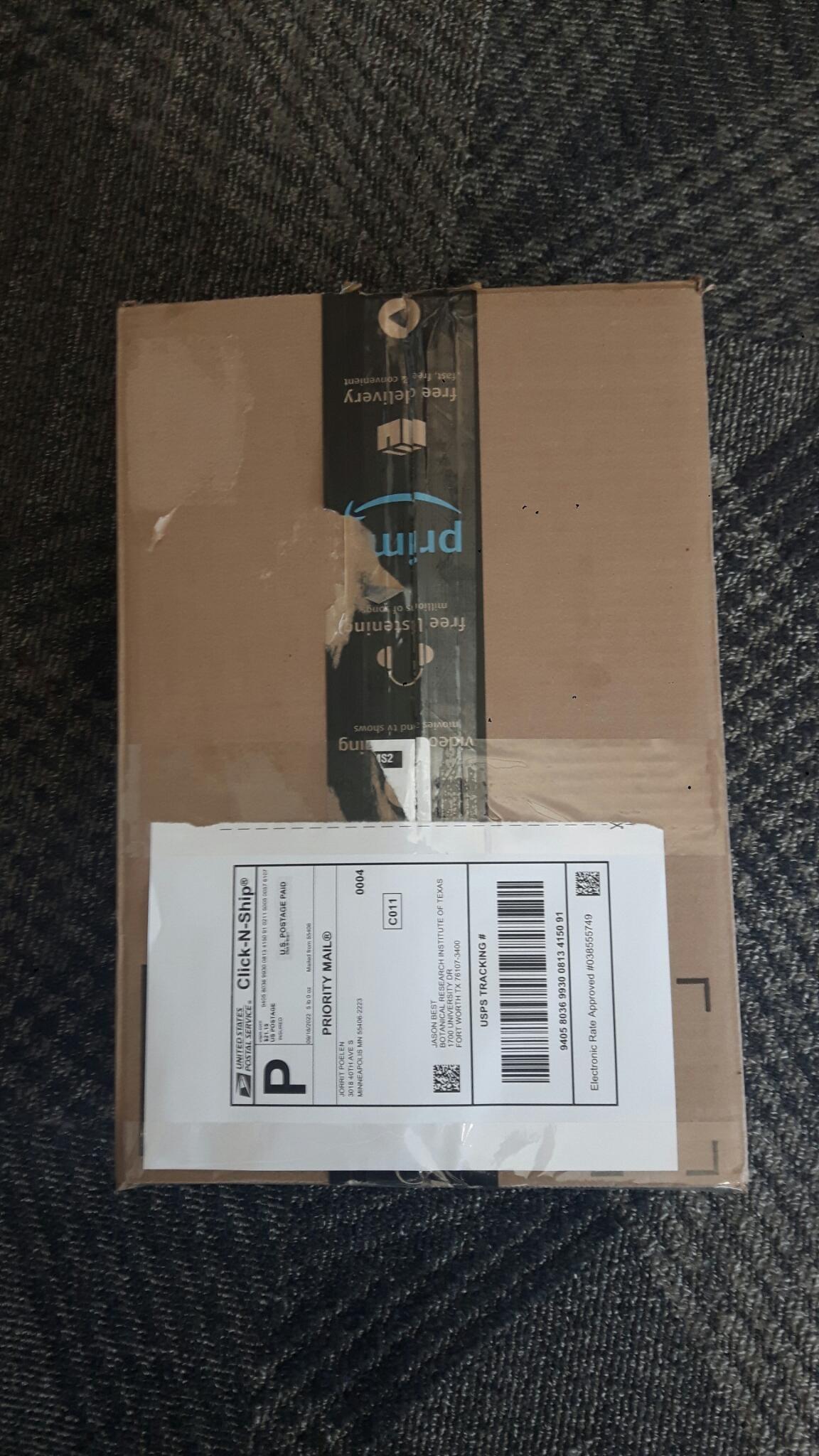 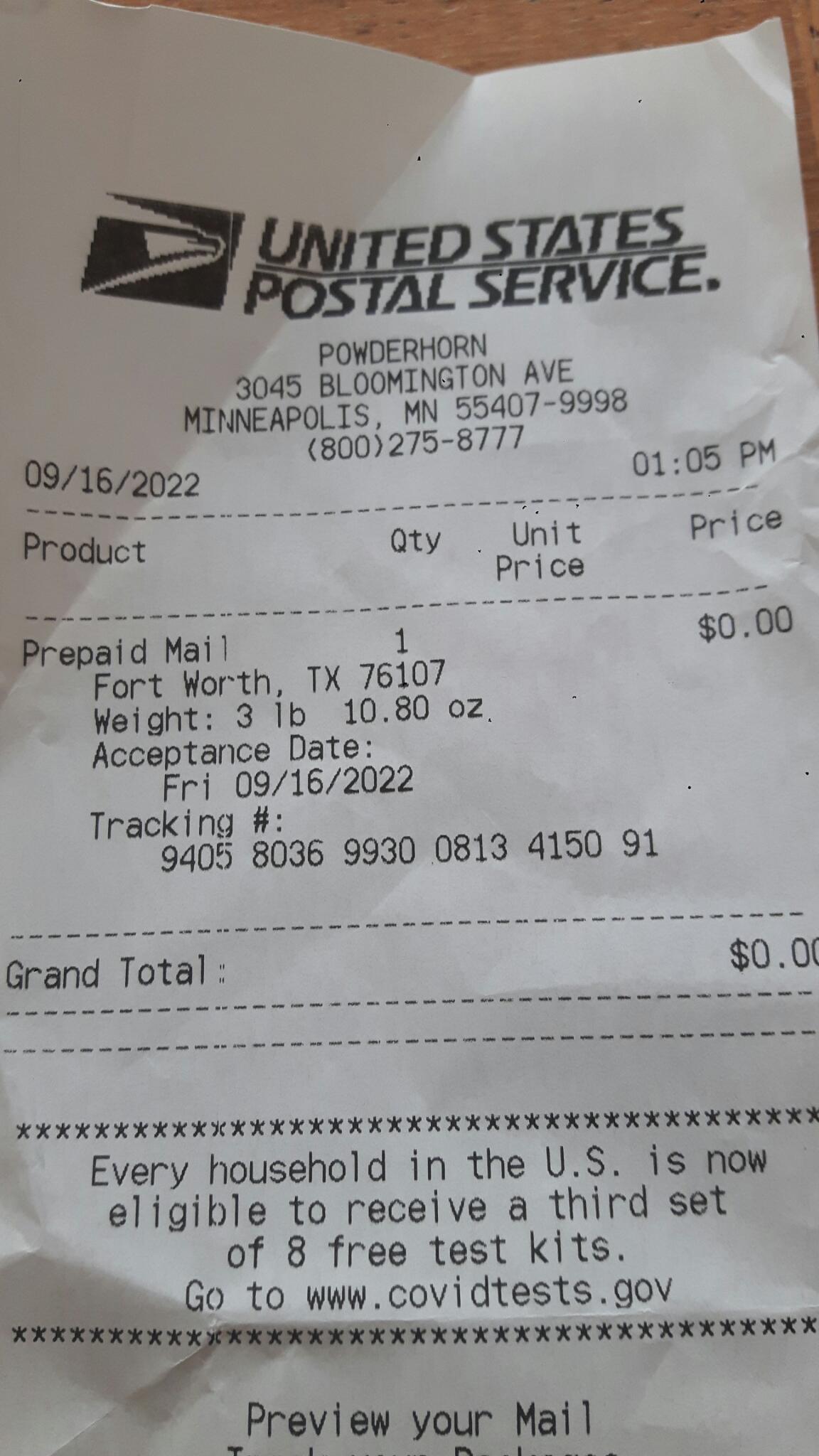 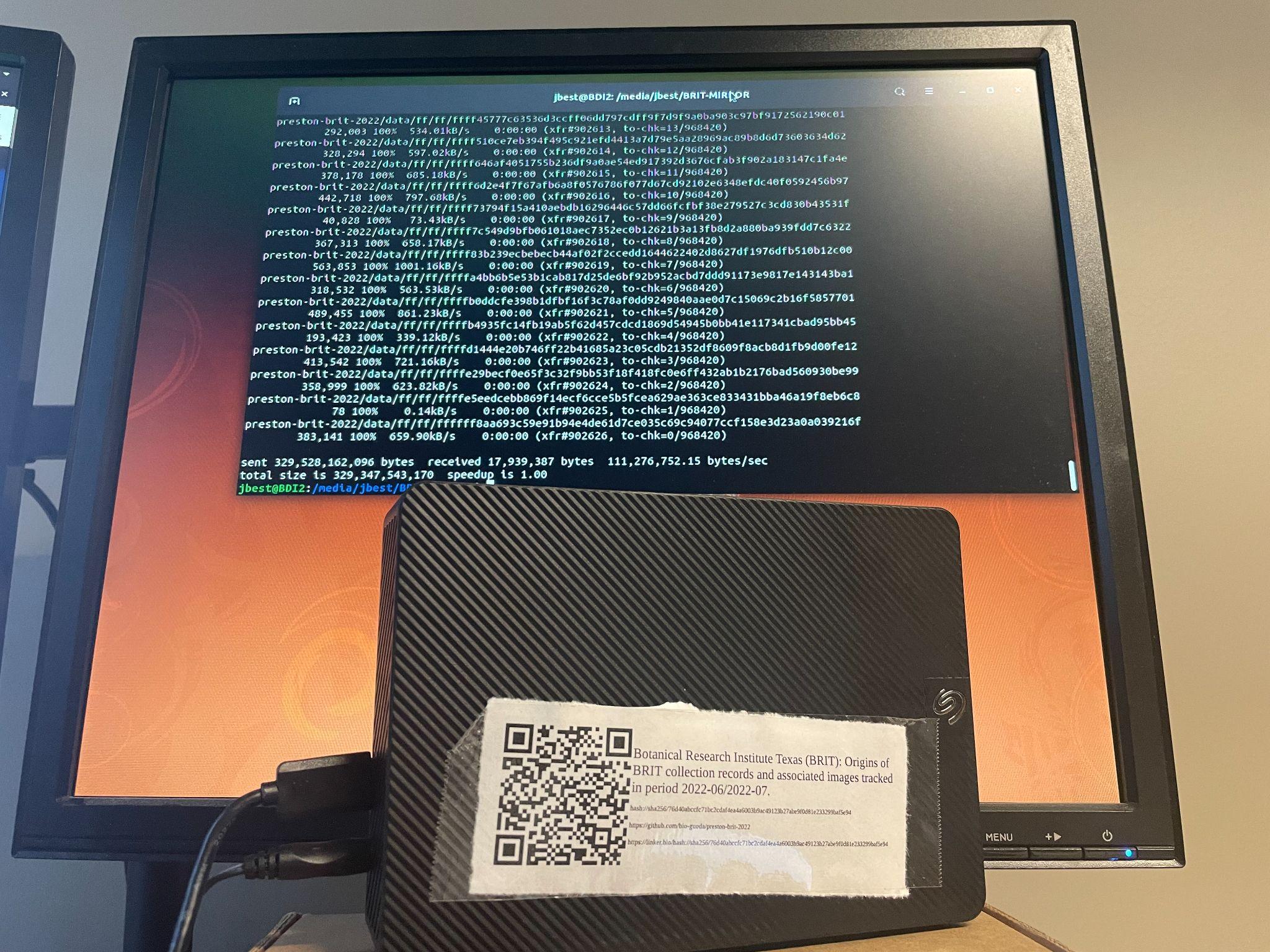 Jorrit boxes storage media for shipping.
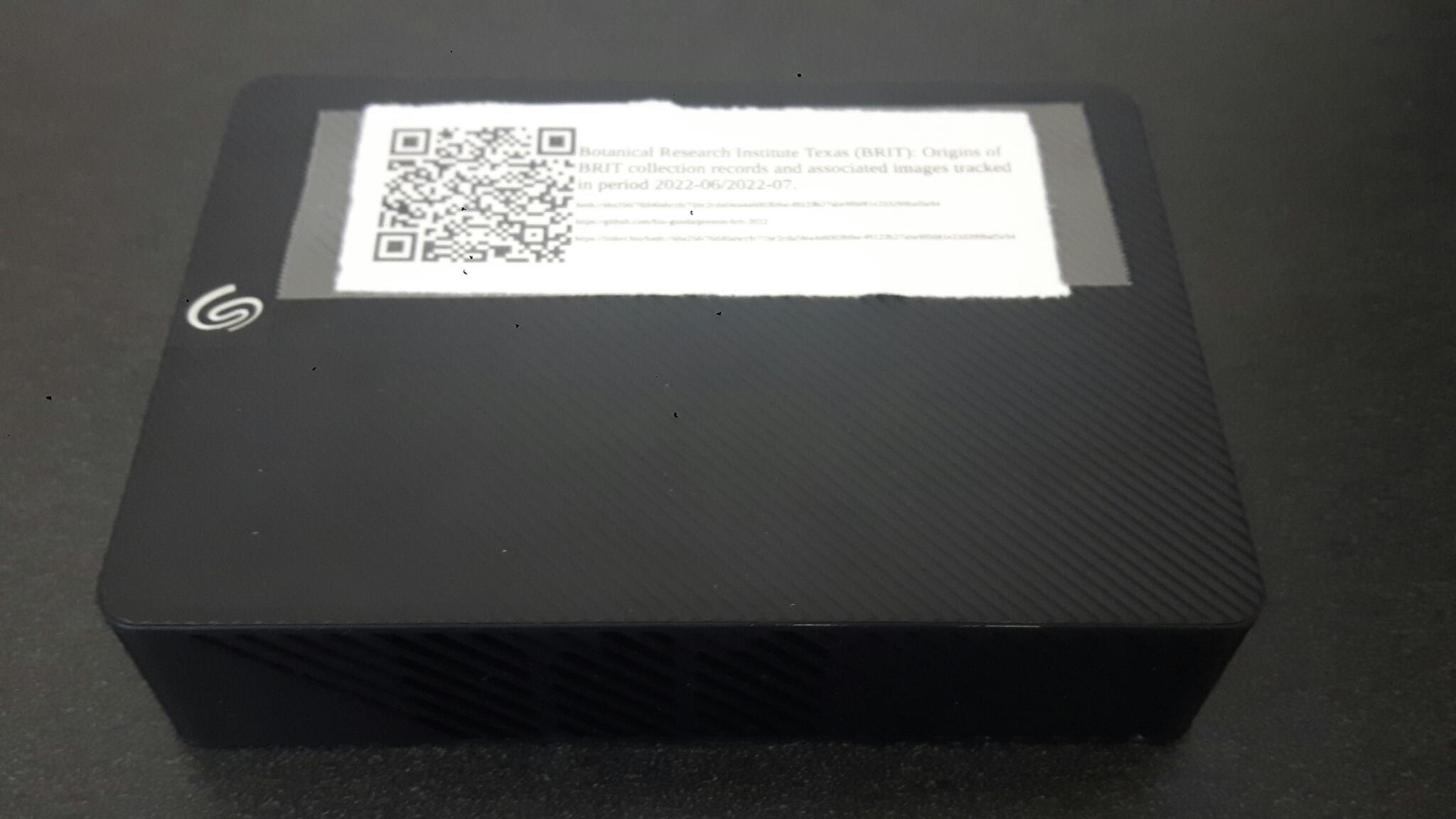 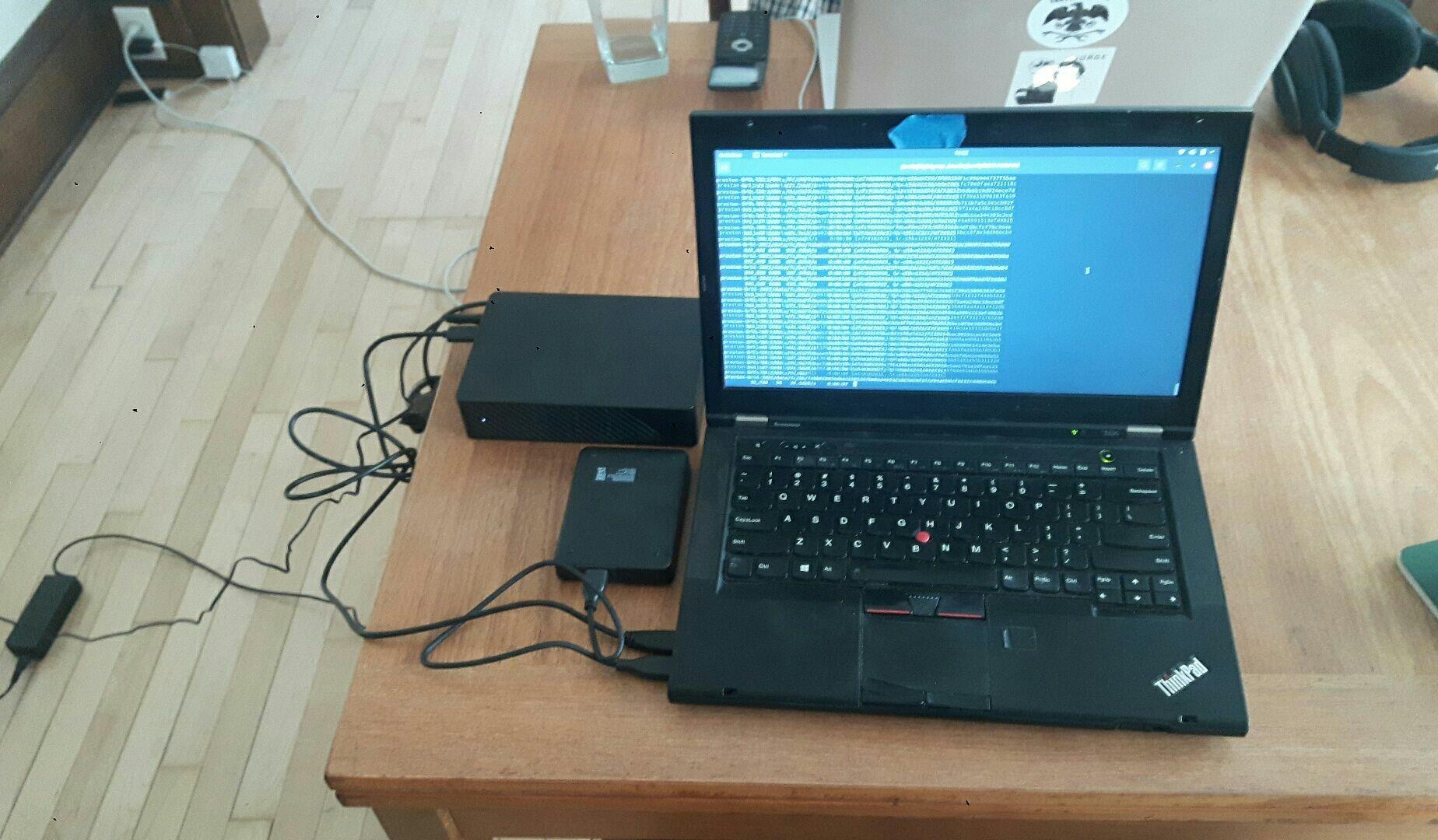 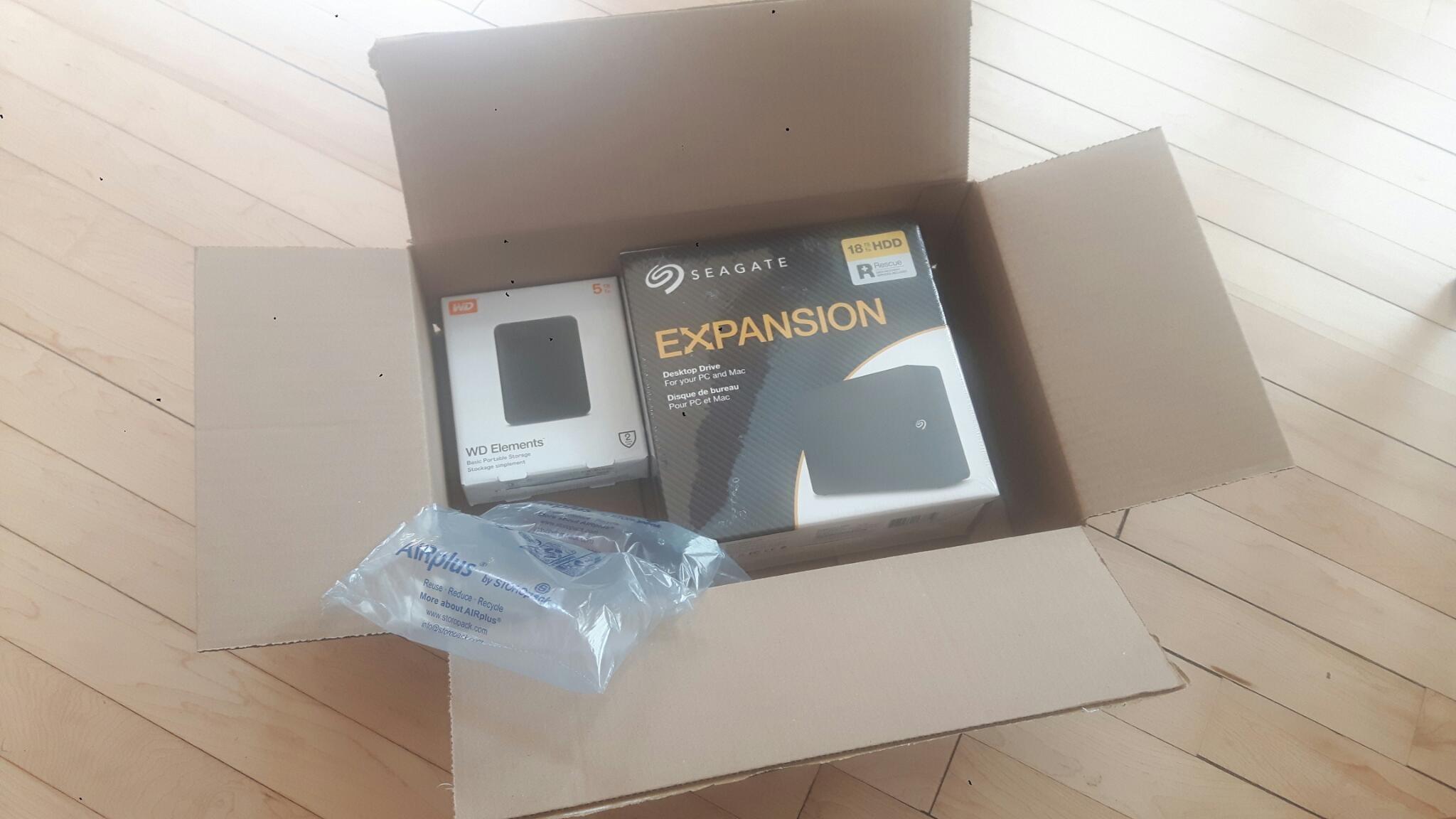 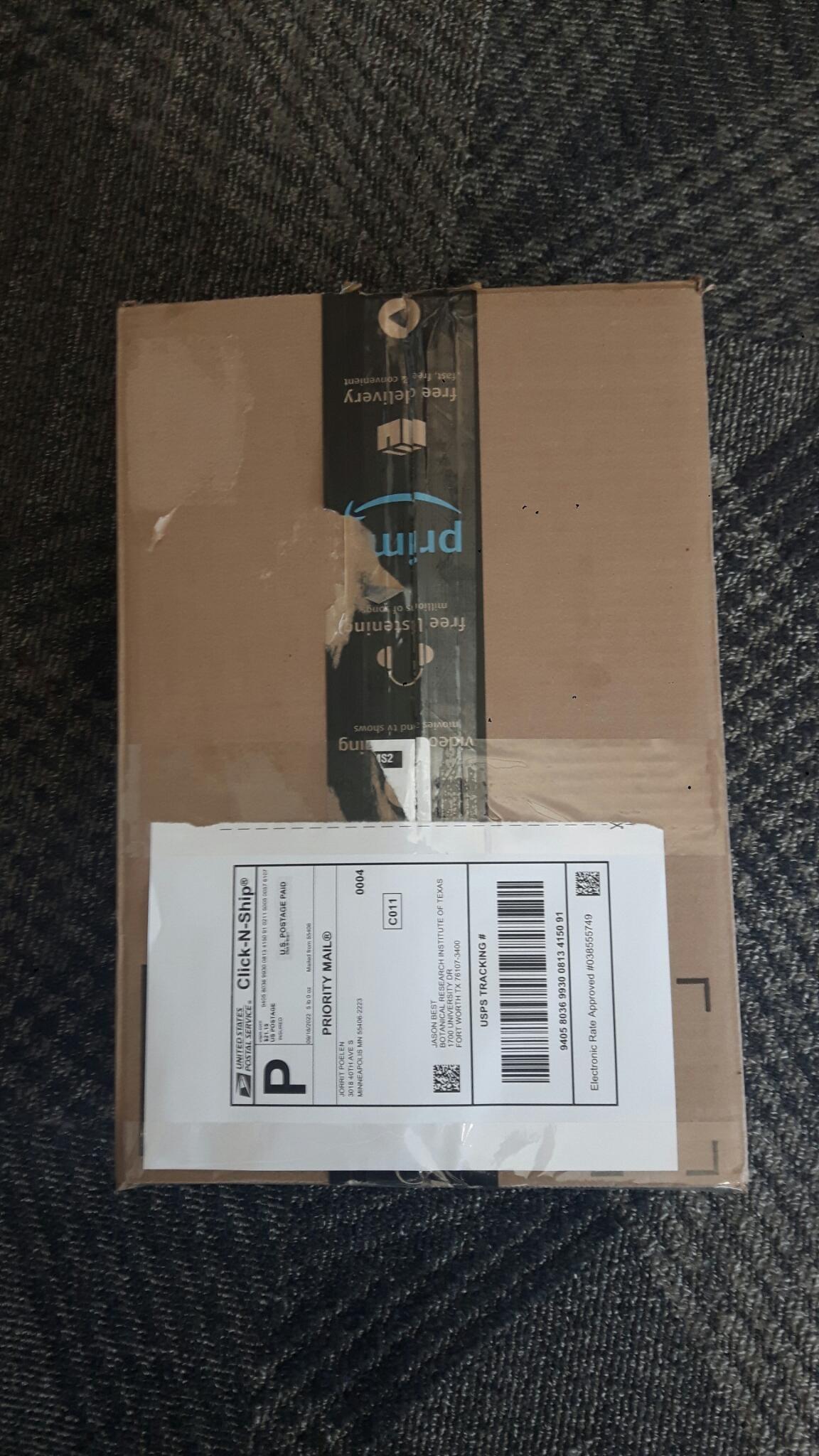 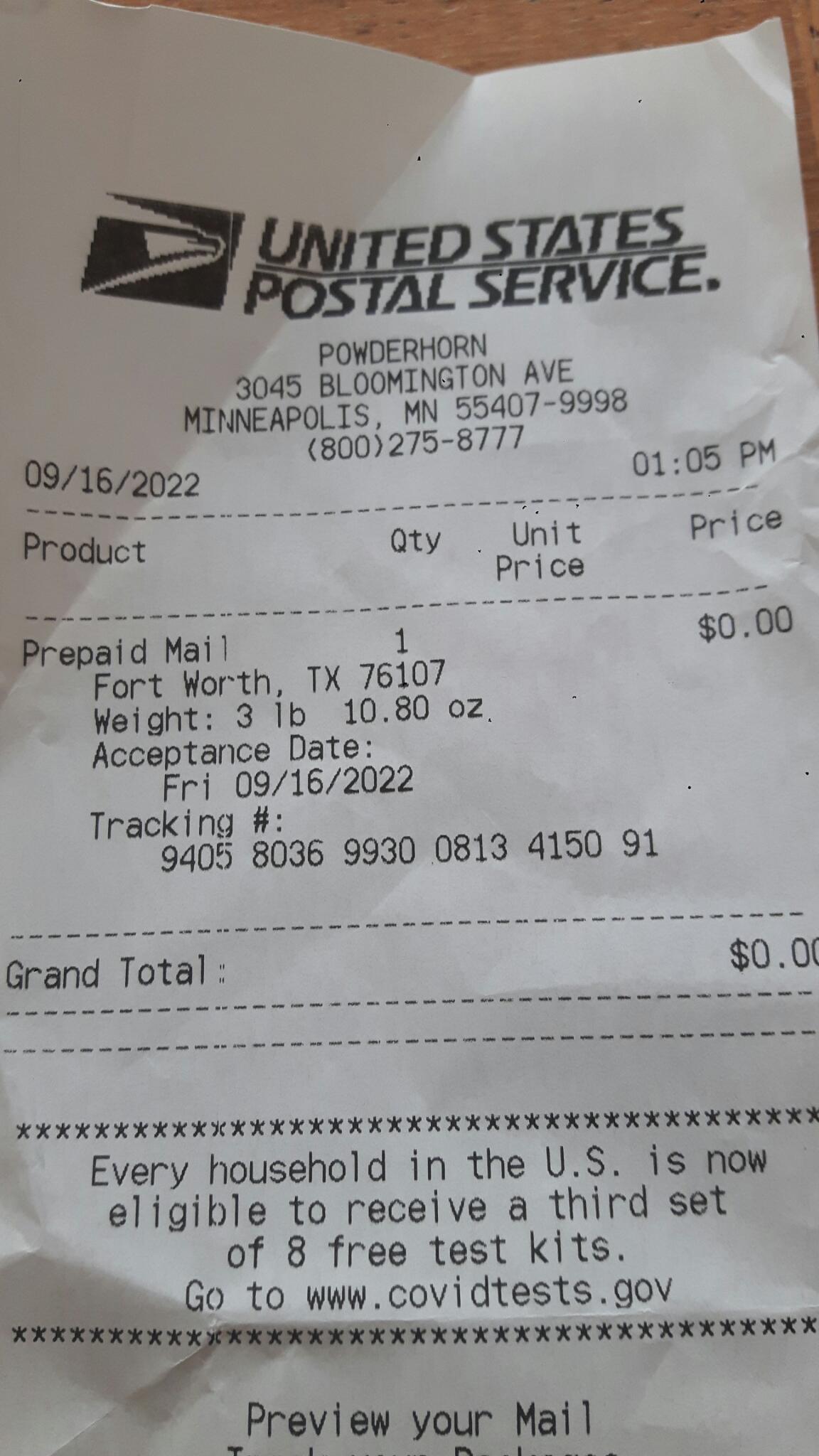 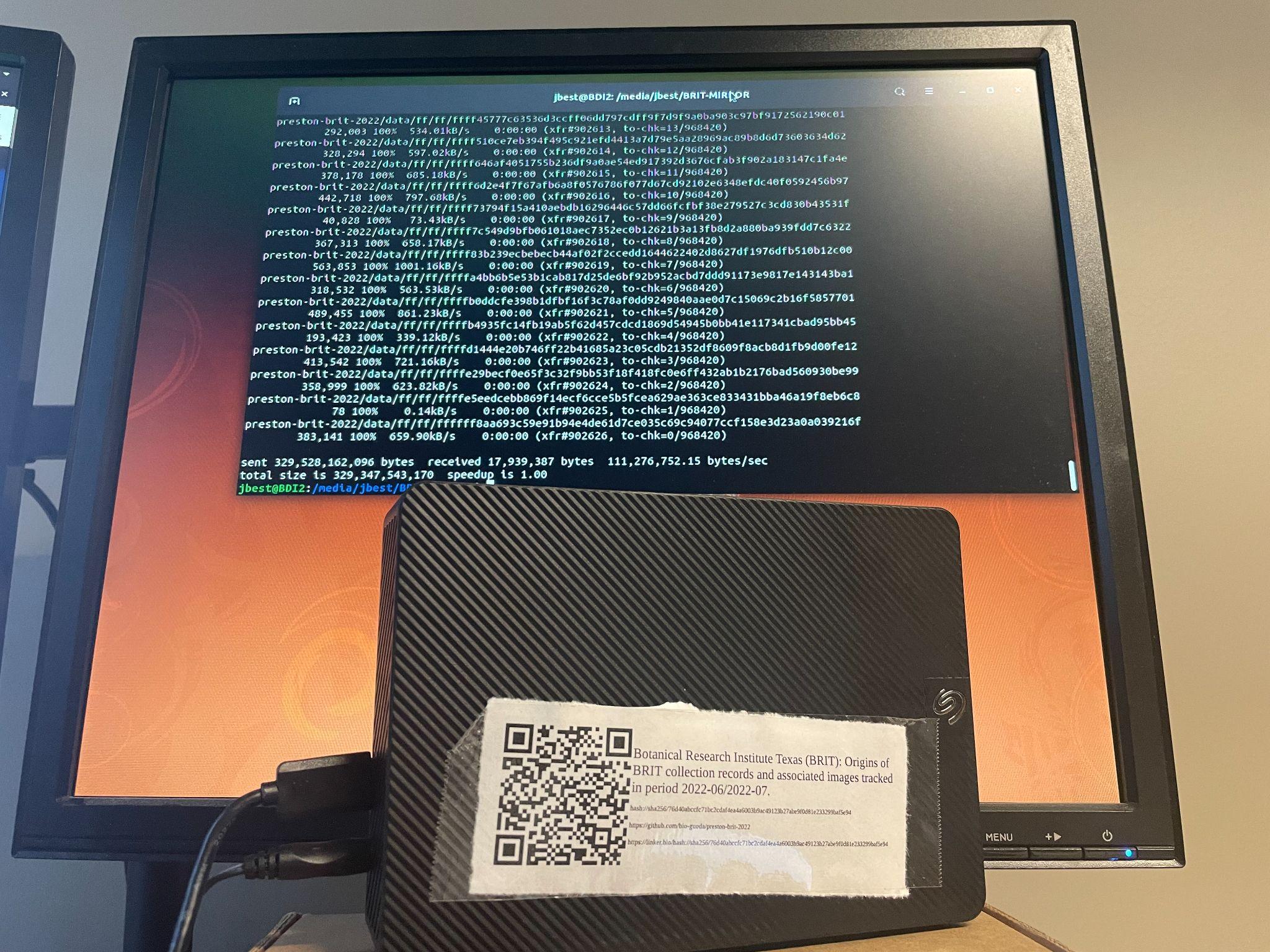 USPS acknowledges receipt.
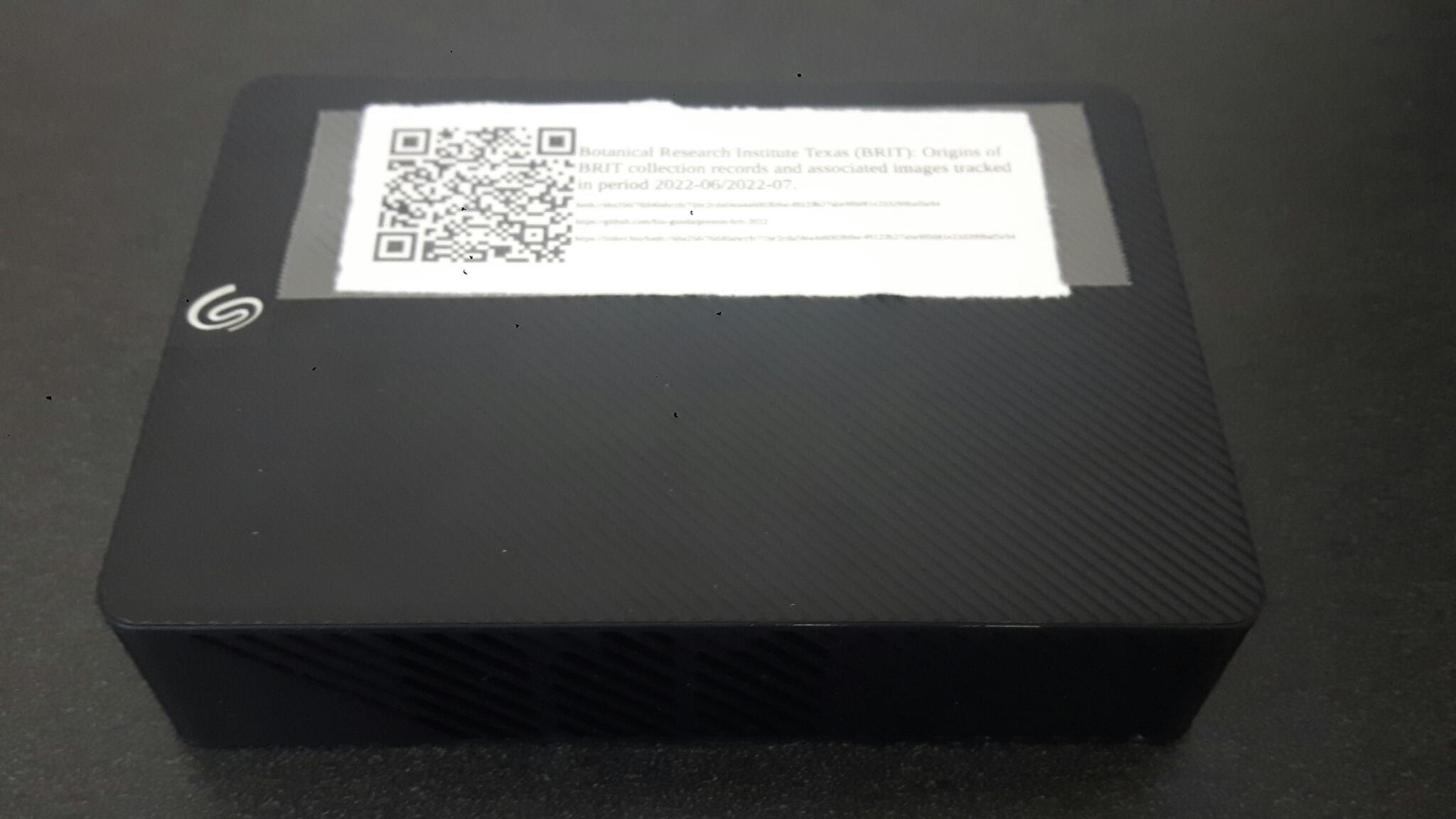 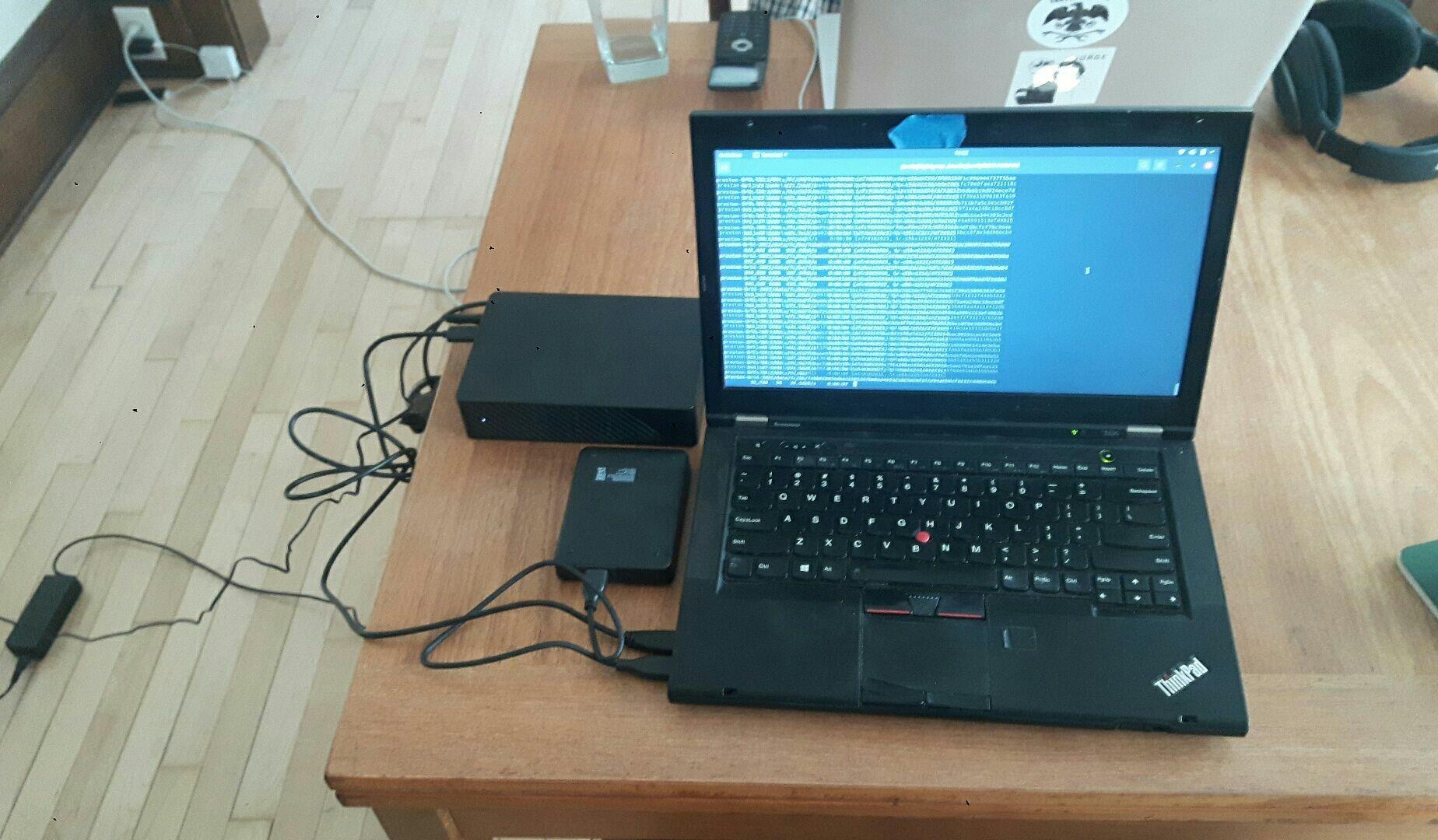 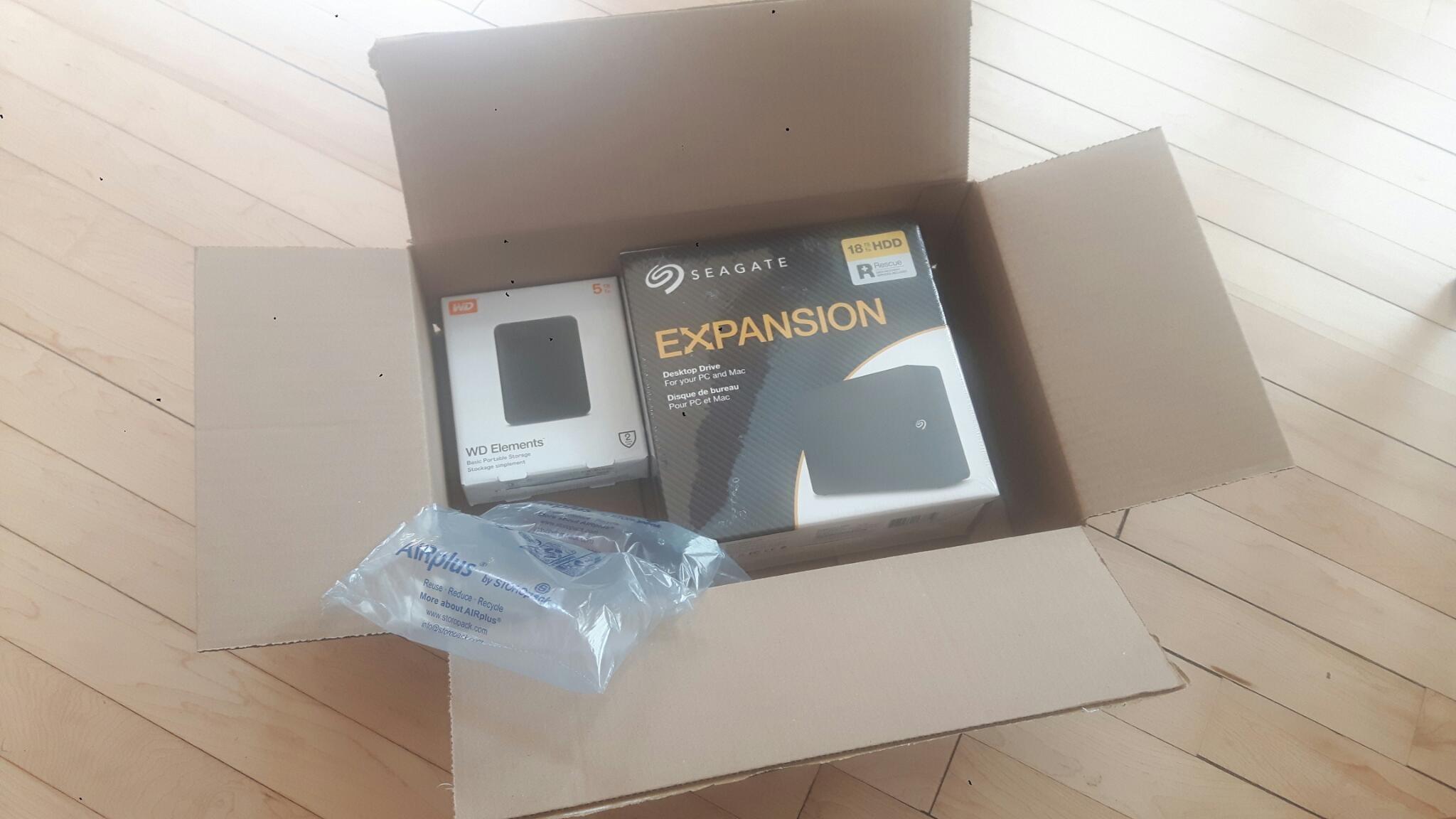 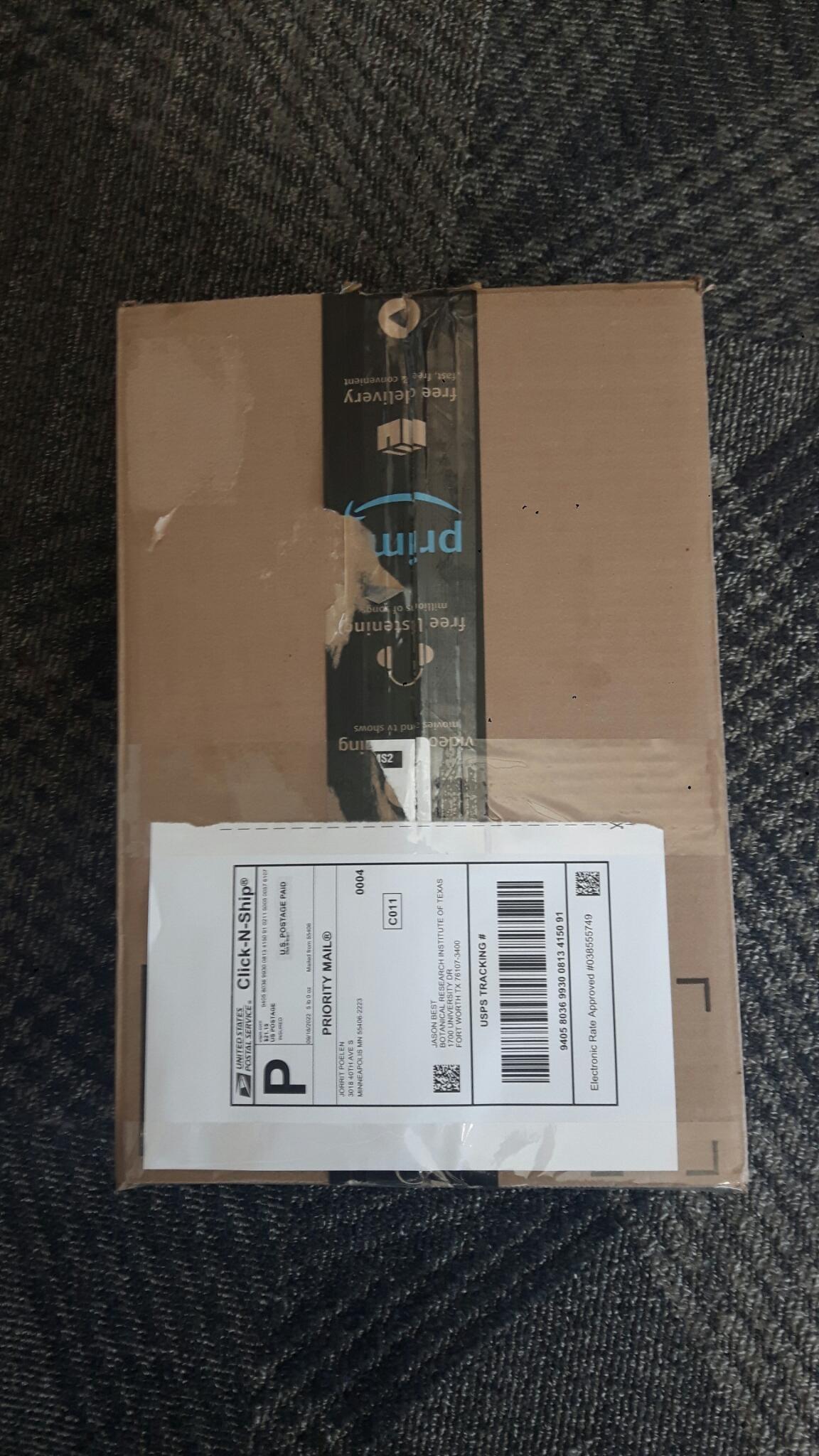 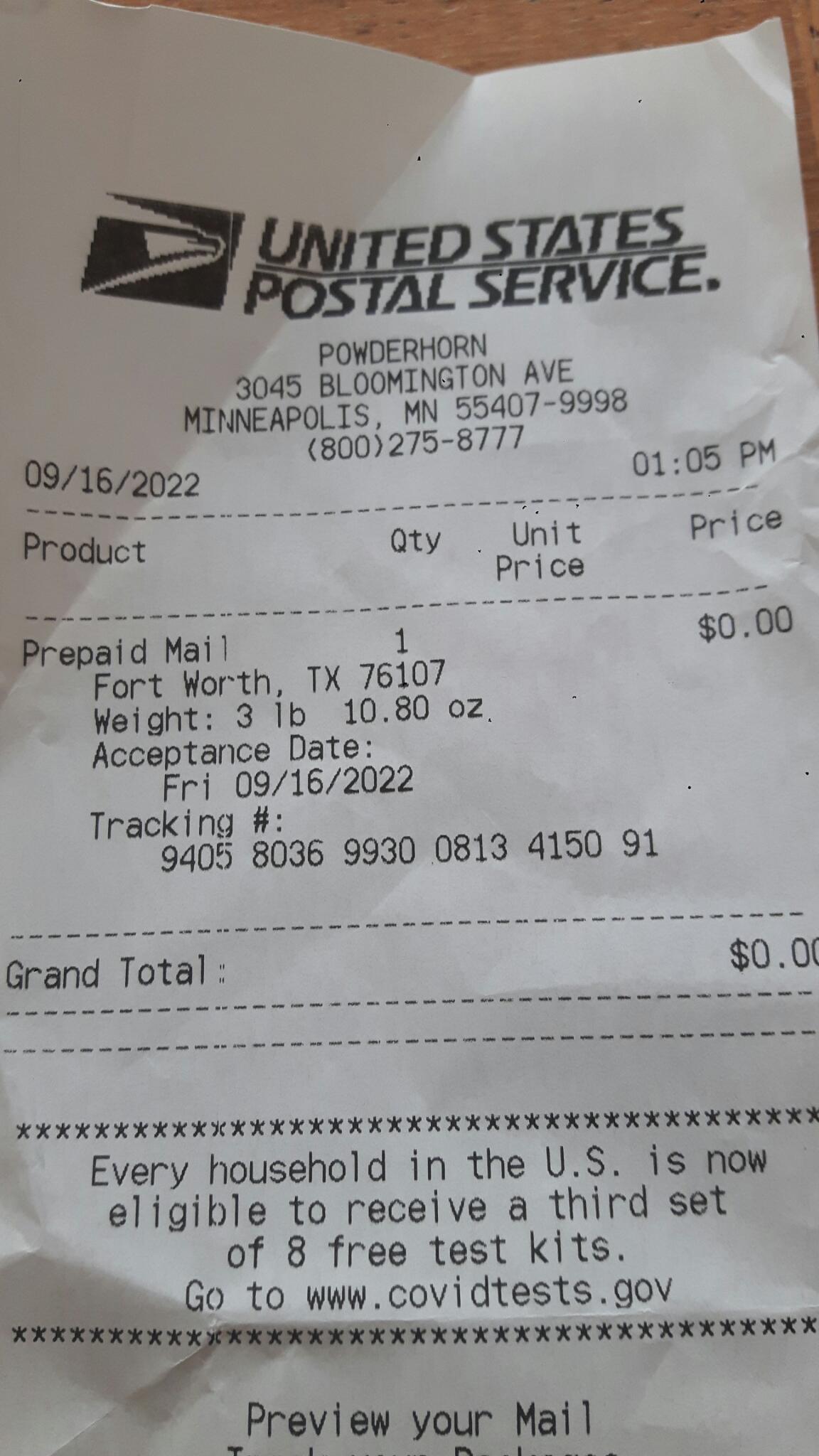 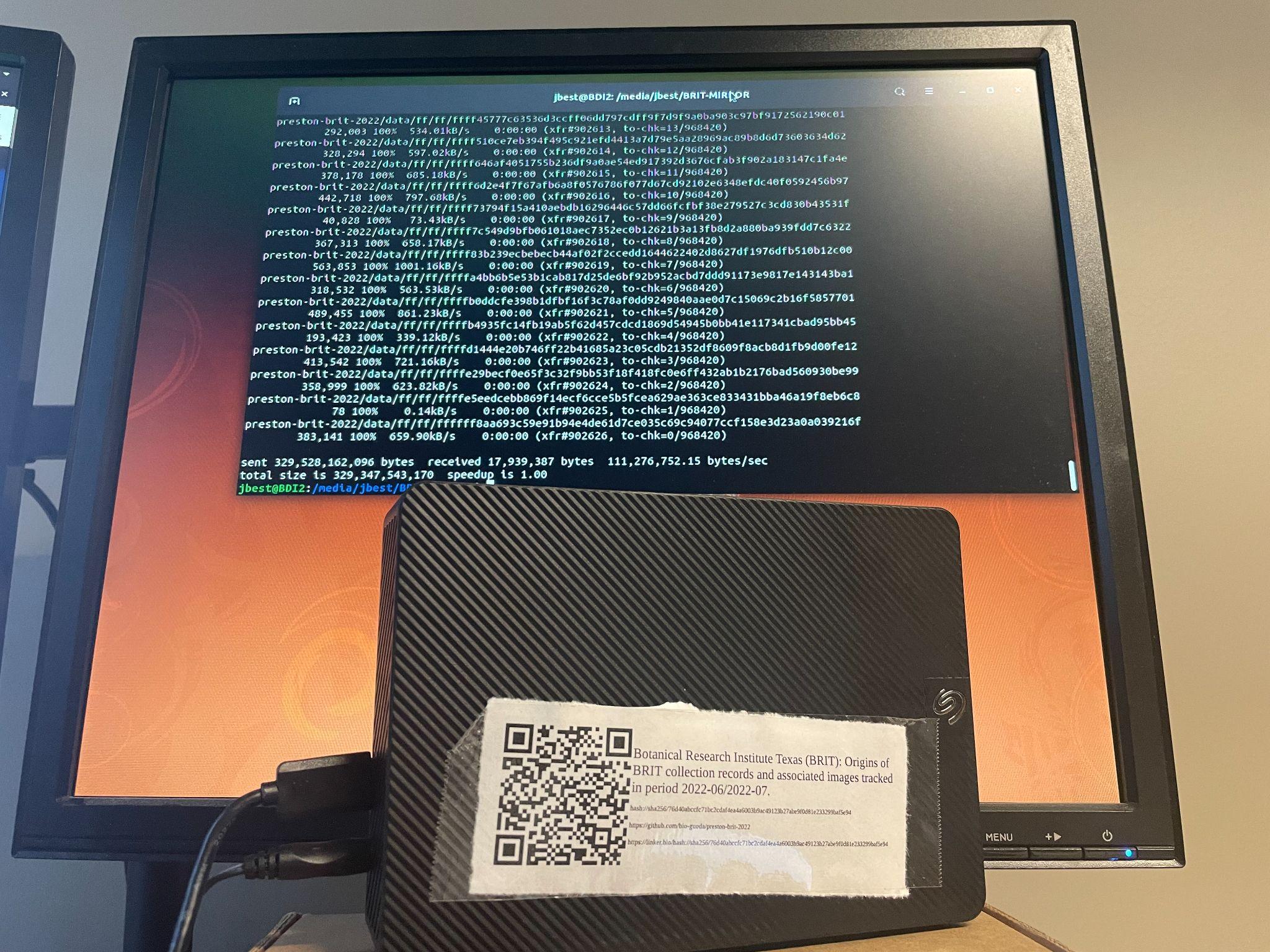 Jason copies verified corpus onto BRIT servers.
Incentivized Goal

Create 💾 of [...] three primary and distinct plant collections [...] to get ☕ and 🍪.
Incentivized Goal

Create 💾 of [...] three primary and distinct plant collections [...] to get ☕ and 🍪.
✅
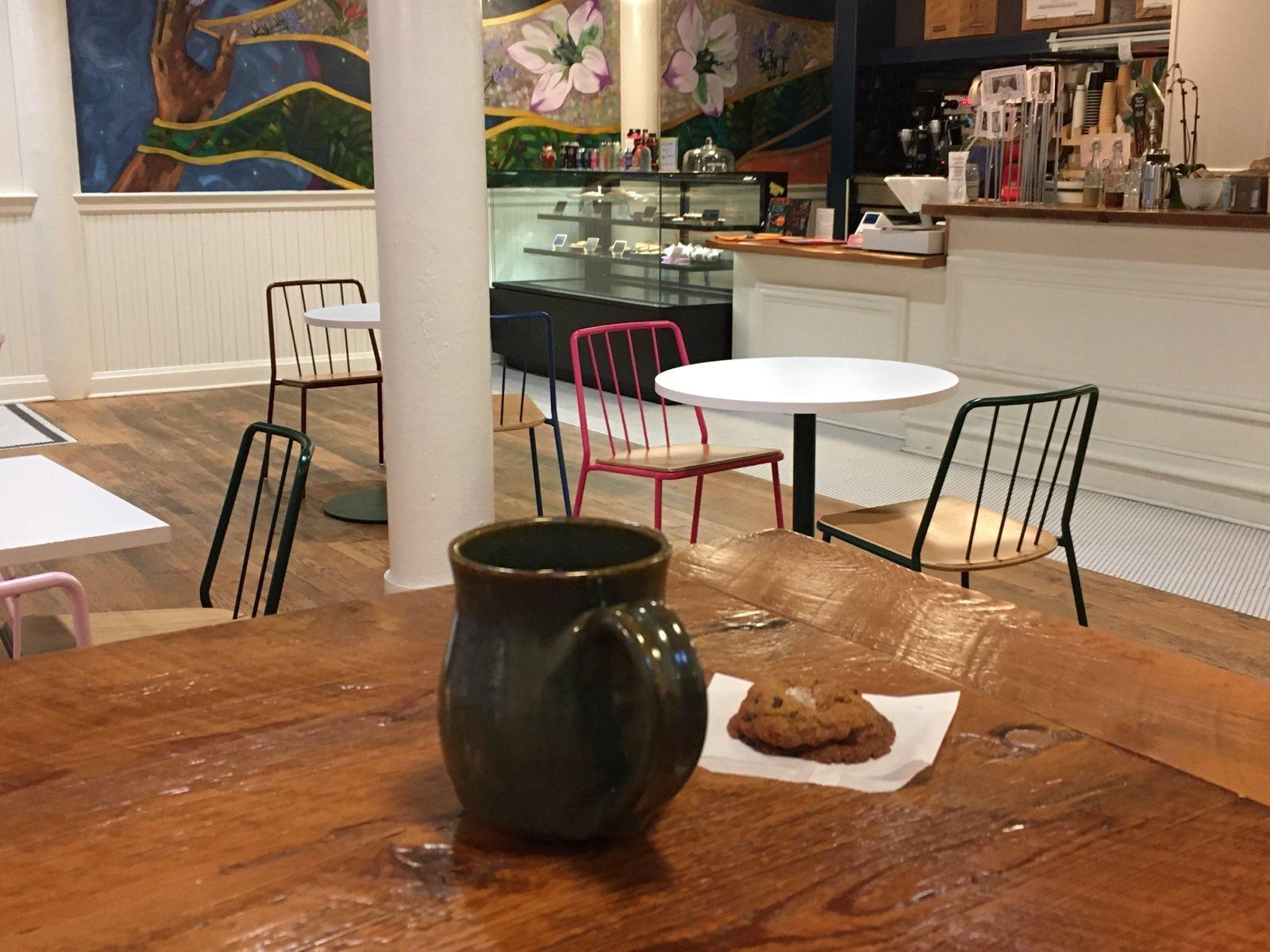 coffee
cookie
order #199255707 / 2022-10-07T08:15-05:00 @ Hark! Cafe, Minneapolis, MN
1. How do I efficiently access, and verify, hundreds of thousands of images? Version, package, and sign.

2. How do I cite a version of a large image corpus? With a data package signature.
Methods


MJ Elliott, JH Poelen, JAB Fortes (2020). Toward Reliable Biodiversity Dataset References. Ecological Informatics. https://doi.org/10.1016/j.ecoinf.2020.101132

MJ Elliott, JH Poelen, JAB Fortes (2023). Signing data citations enables data verification and citation persistence. Scientific Data. https://doi.org/10.1038/s41597-023-02230-y
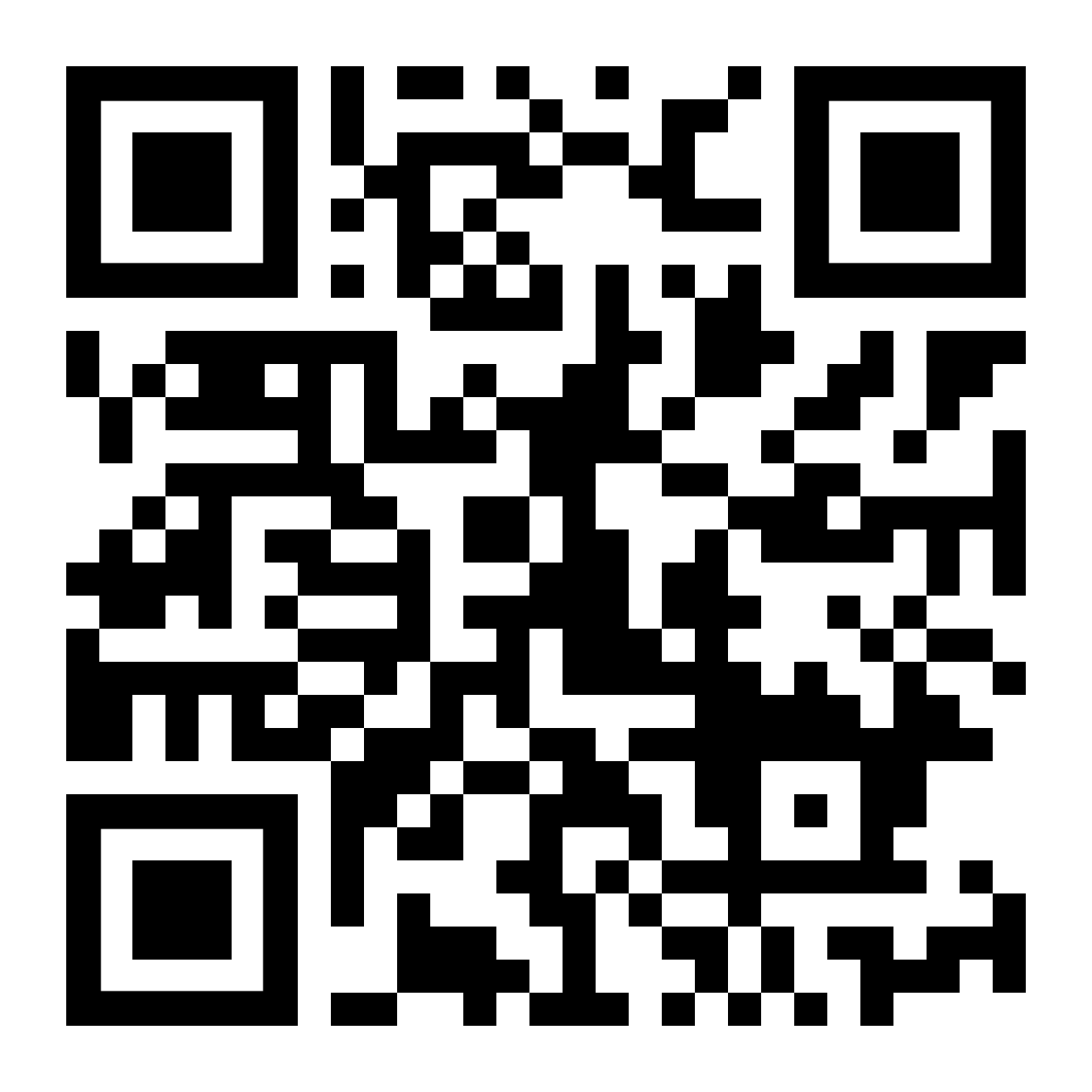 1. How do you efficiently access, and verify, hundreds of thousands of images?

2. How do you cite a version of a large image corpus?
Funding / Acknowledgments

Jason Best, USPS, Hark! Cafe in Minneapolis, NSF OAC 1839201 and iDigBio for facilitating discussions on biodiversity informatics.